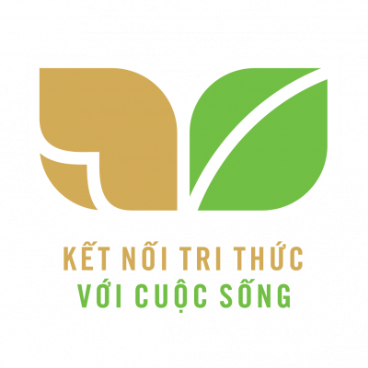 TIẾNG VIỆT 1
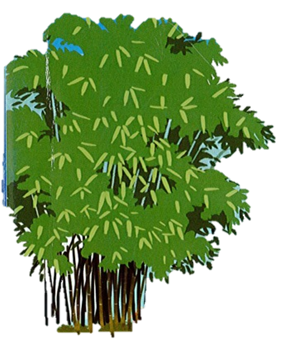 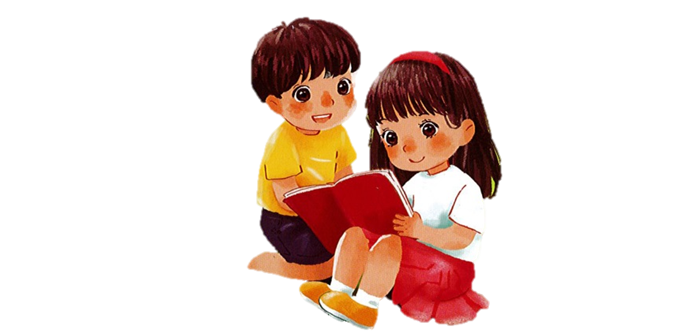 ĐI TỚI BÀI HỌC
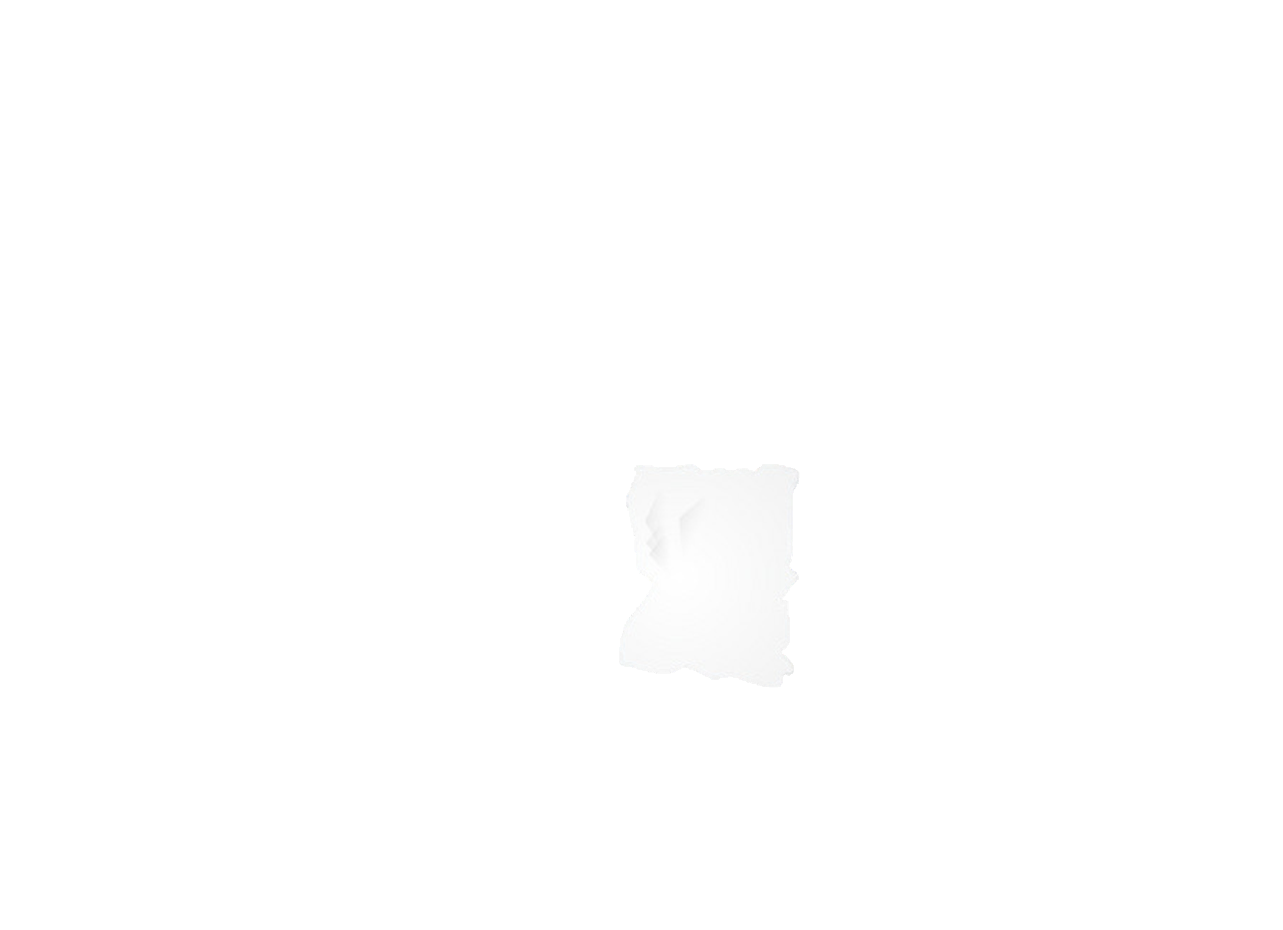 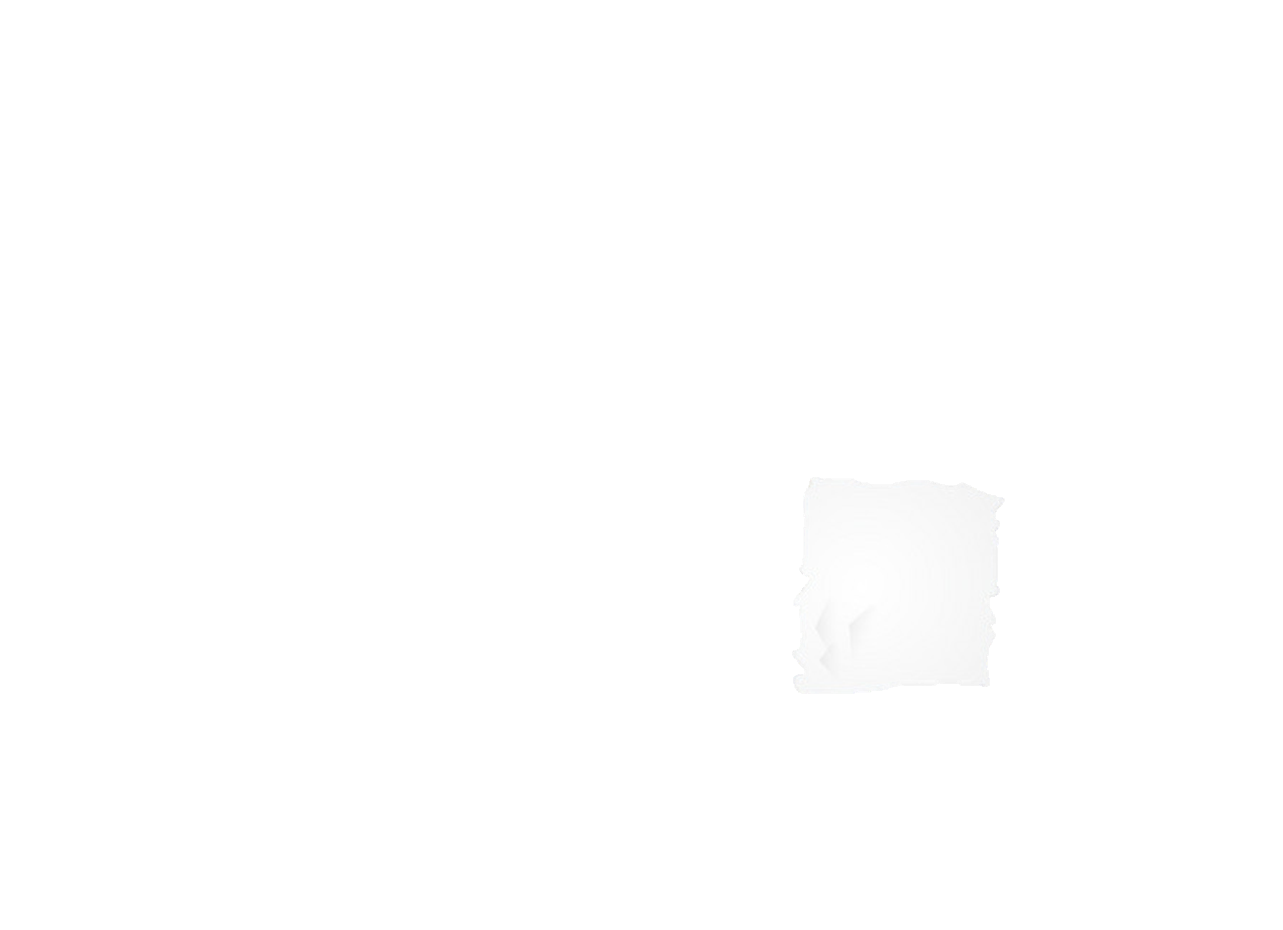 1
Khởi động
LẬT MẢNH GHÉP
2
1
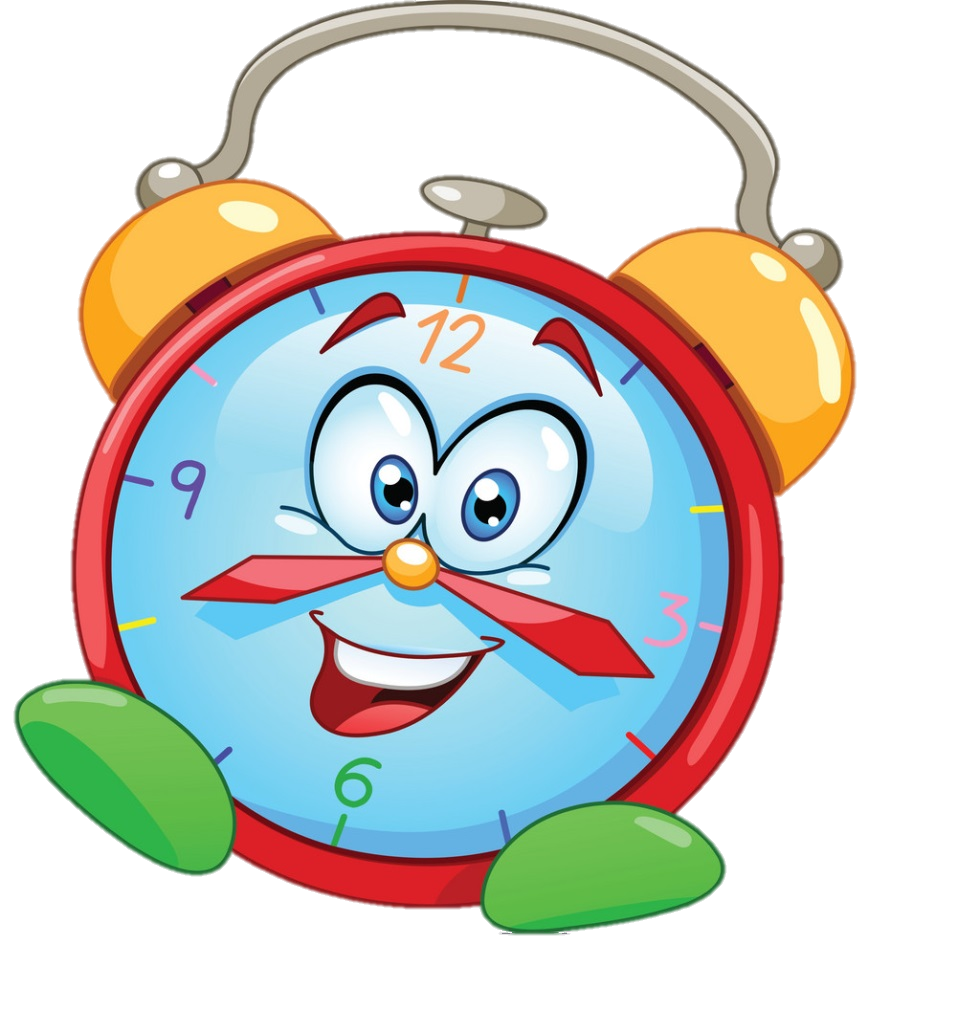 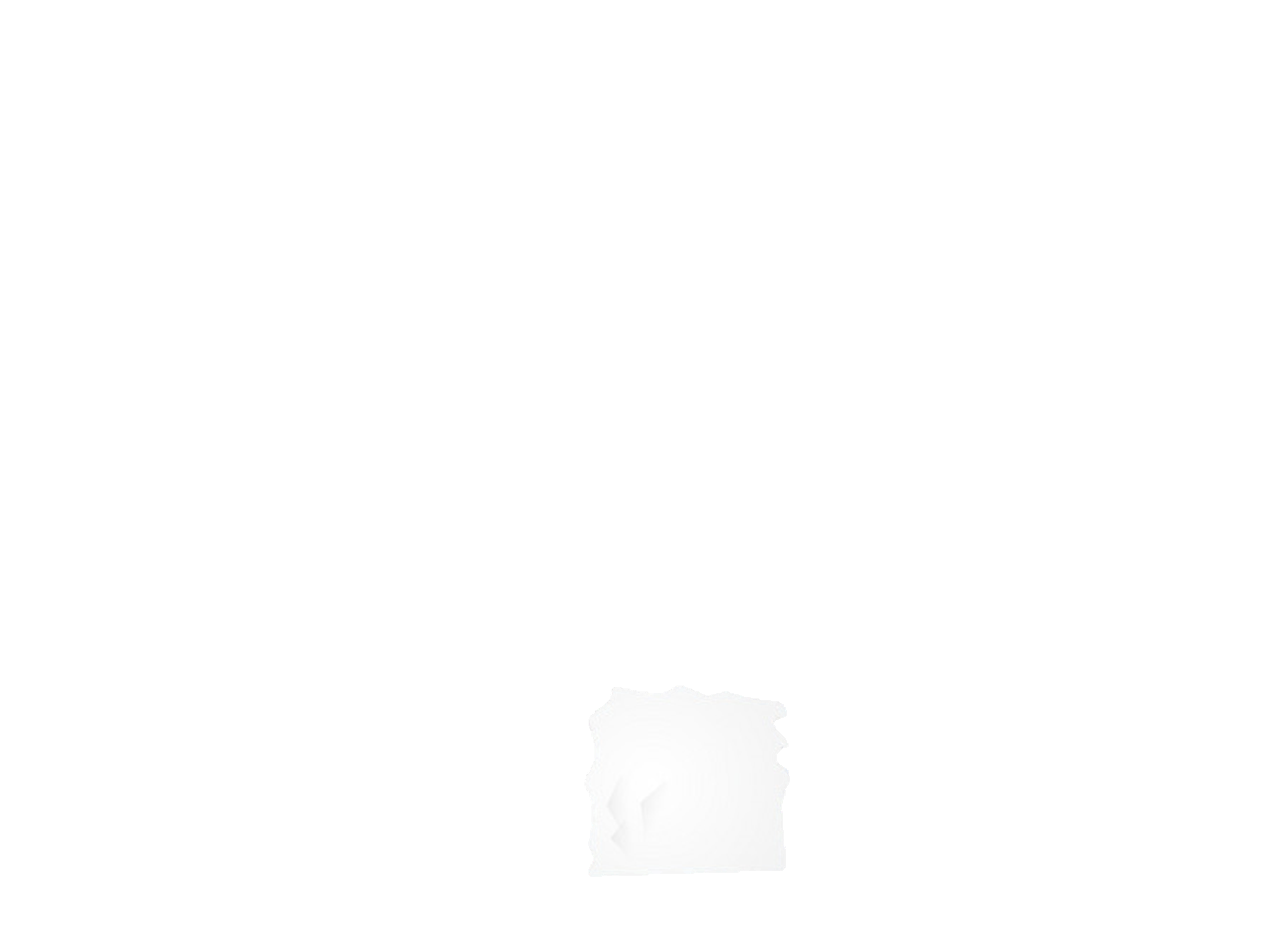 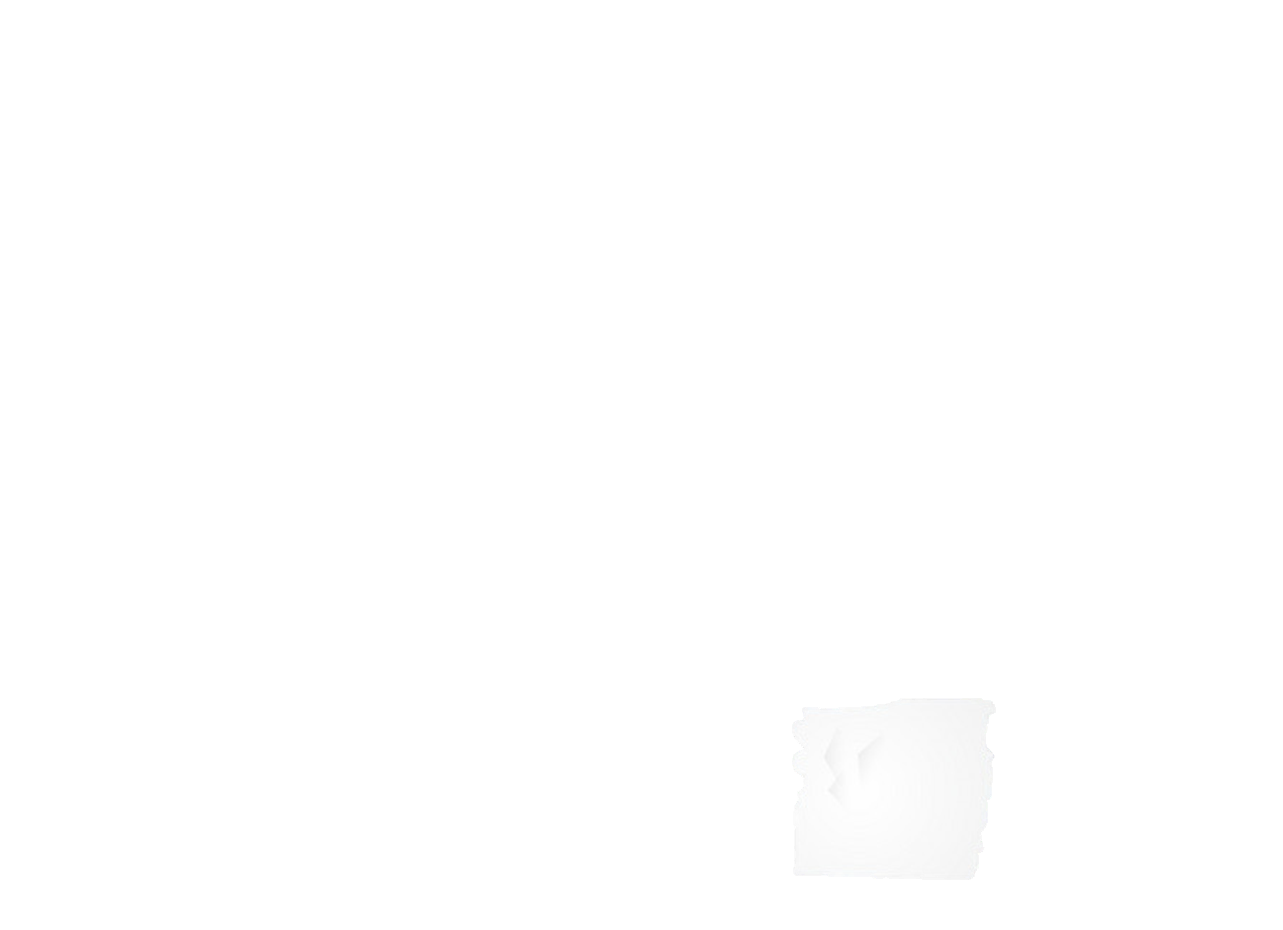 ĐỒNG HỒ
3
4
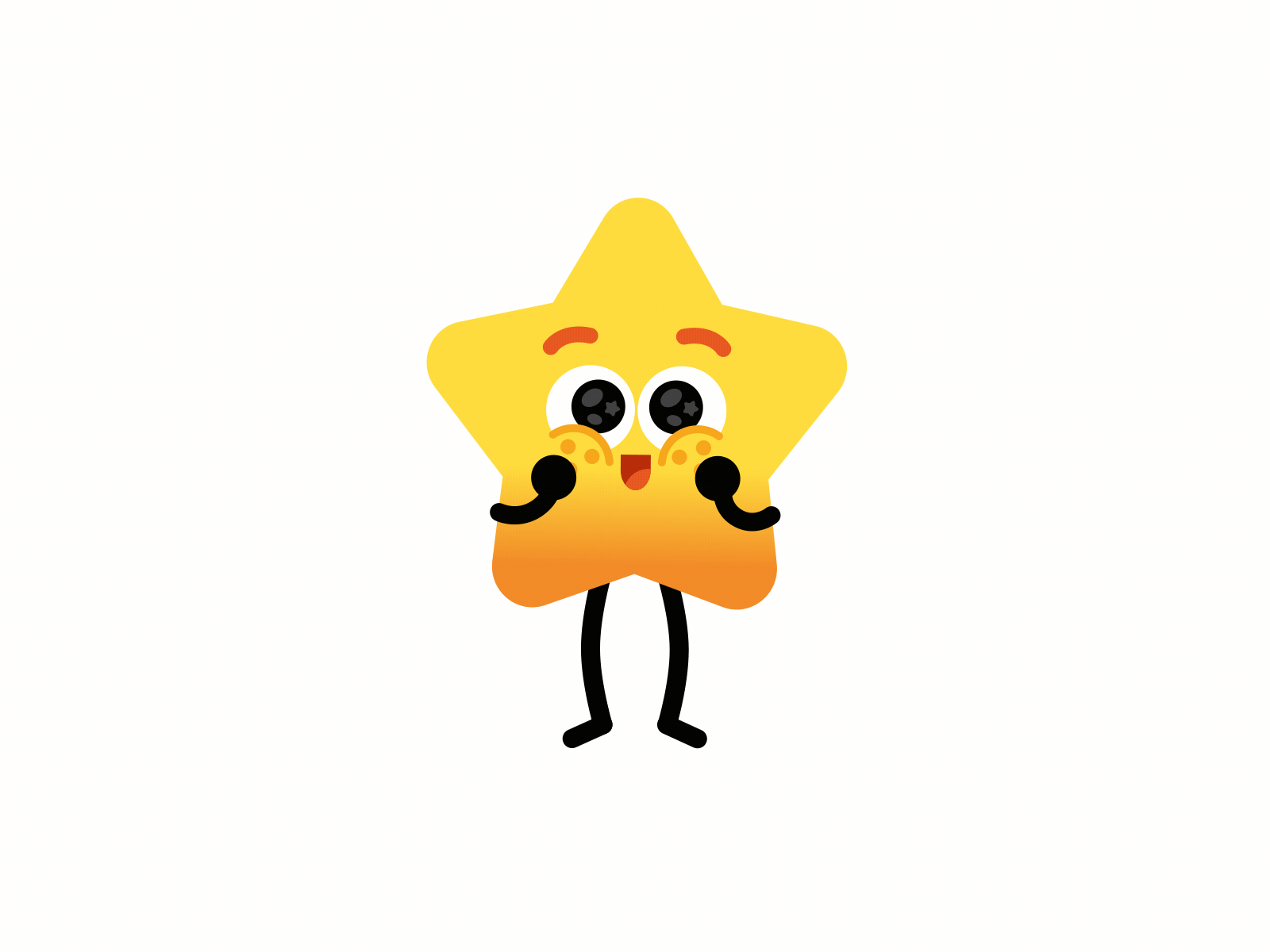 [Speaker Notes: Sao may mắn]
Nghỉ hè, bố mẹ cho Hà về quê. Quê hà là xứ sở của dừa.
vở ω≥
Κ; lu
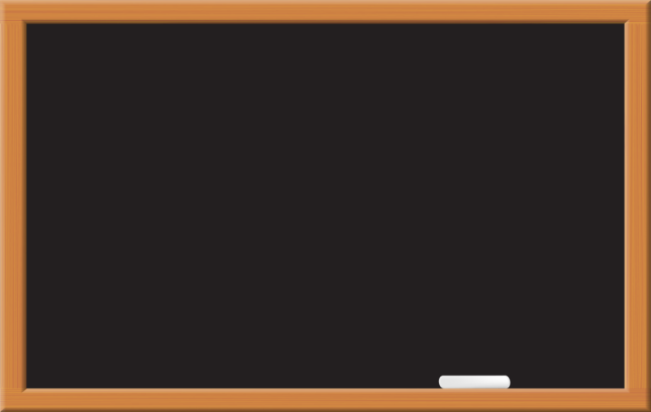 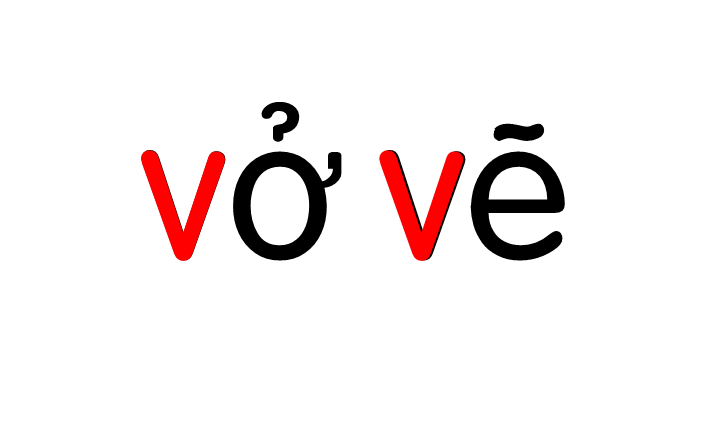 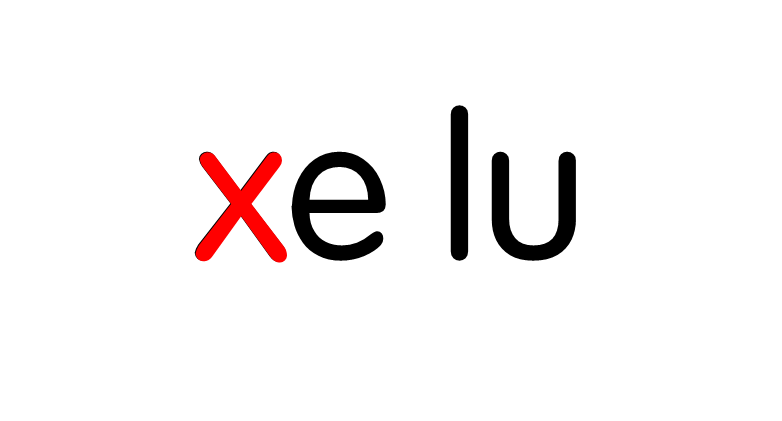 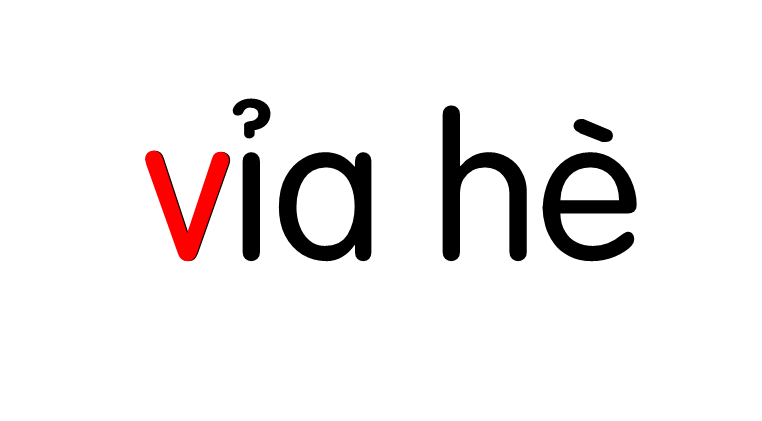 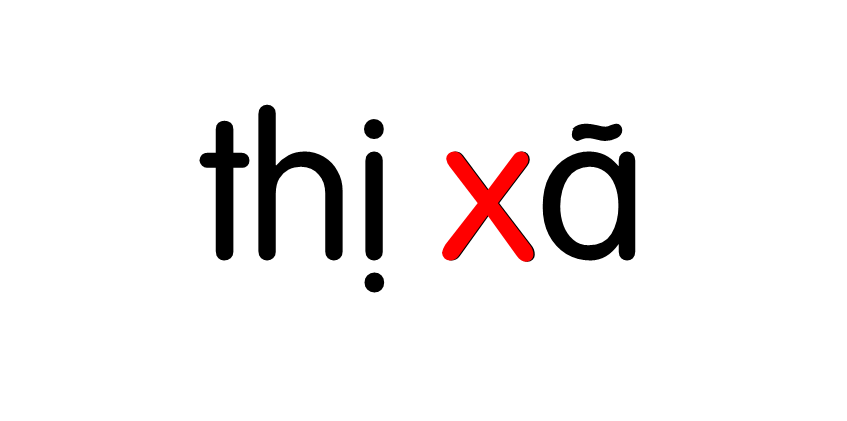 Y   y
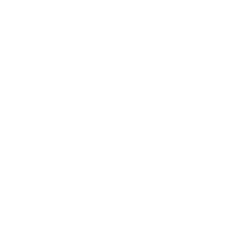 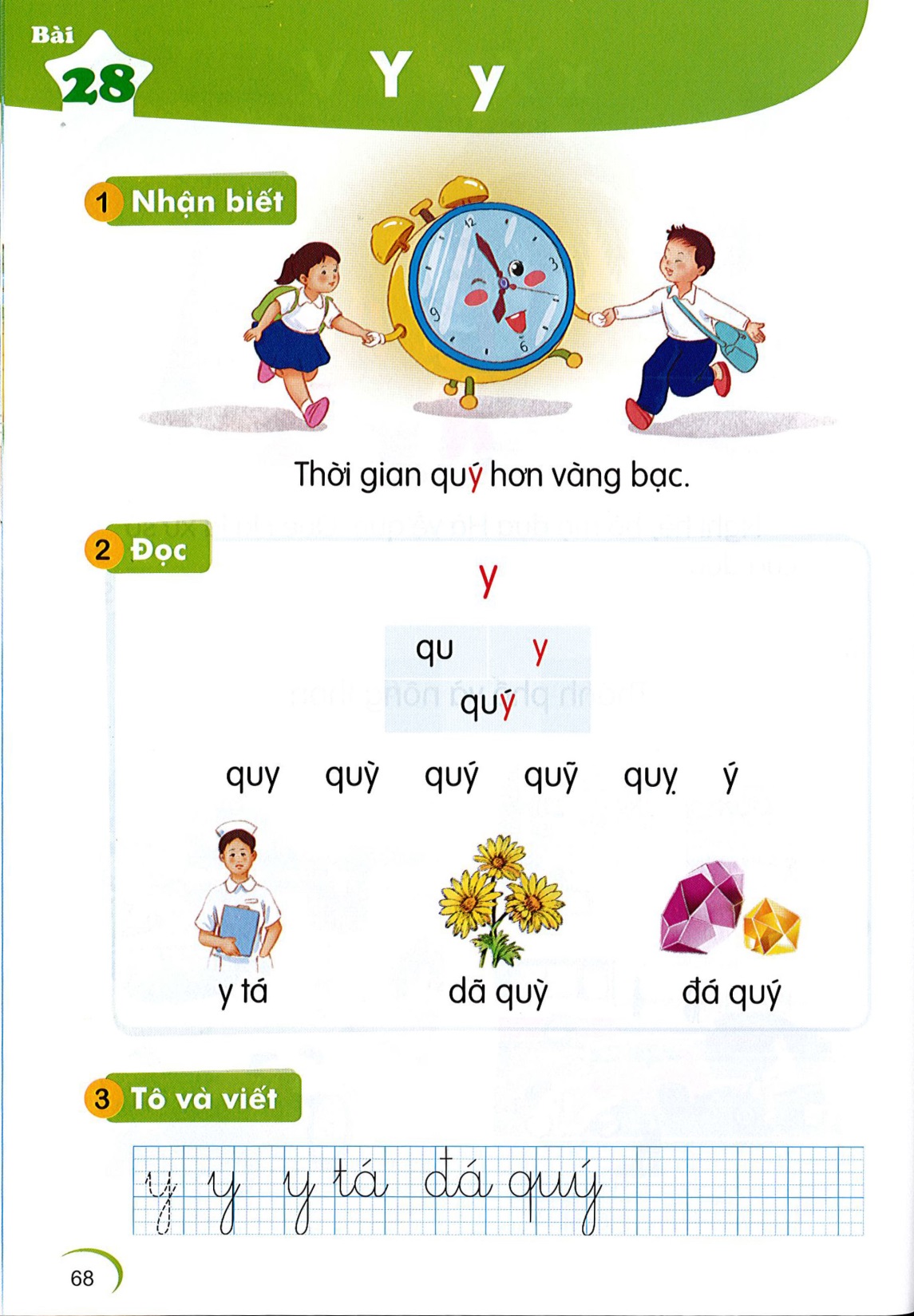 Bài
28
Nhận biết
2
Thời gian quy hơn vàng bạc.
́
y
Đọc
3
qu
y
quý
y
y
y
y
y
y
y
quy
quỳ
quý
quỹ
quỵ
ý
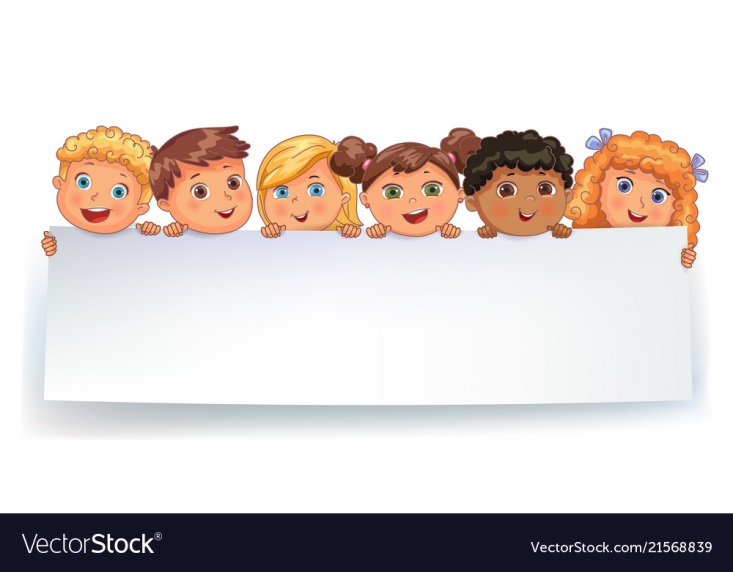 Thư giãn nào!
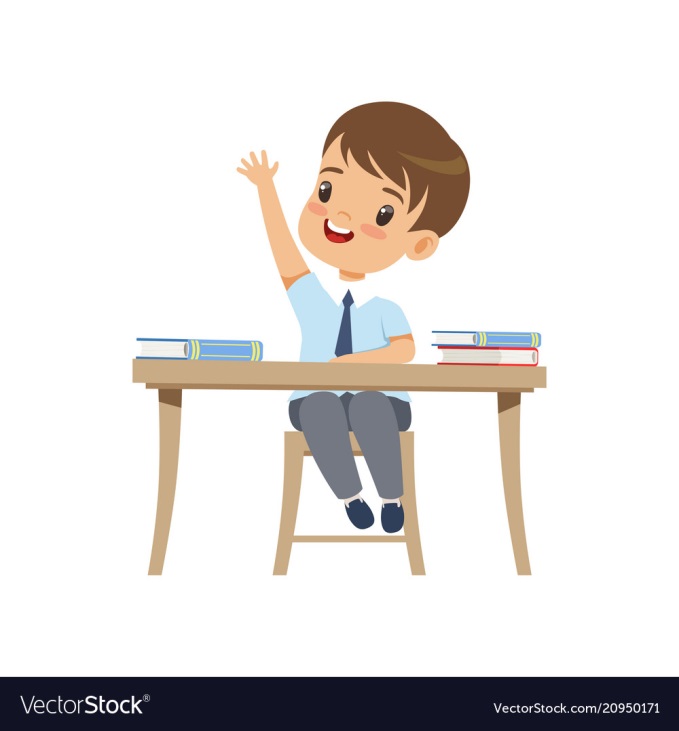 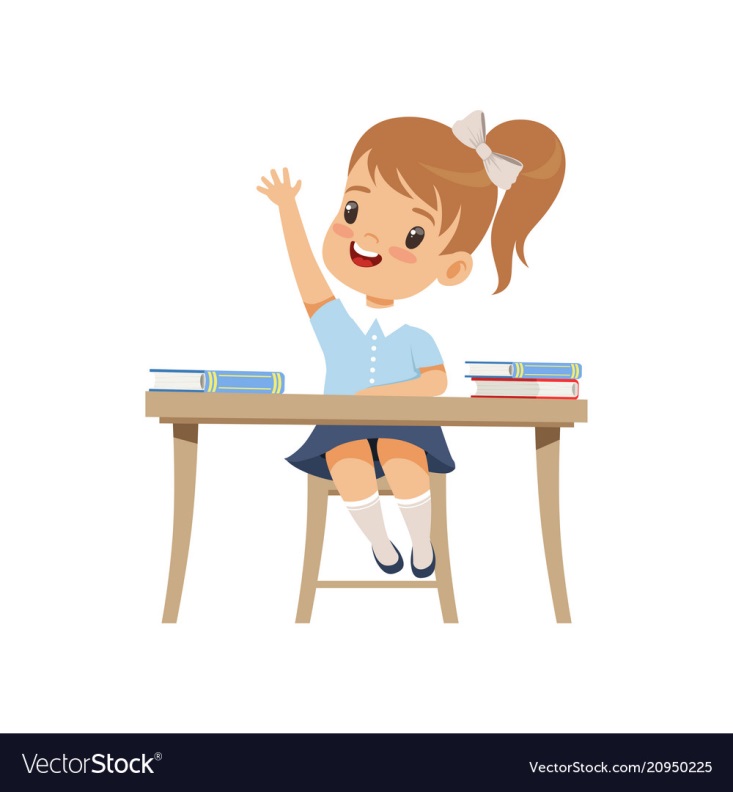 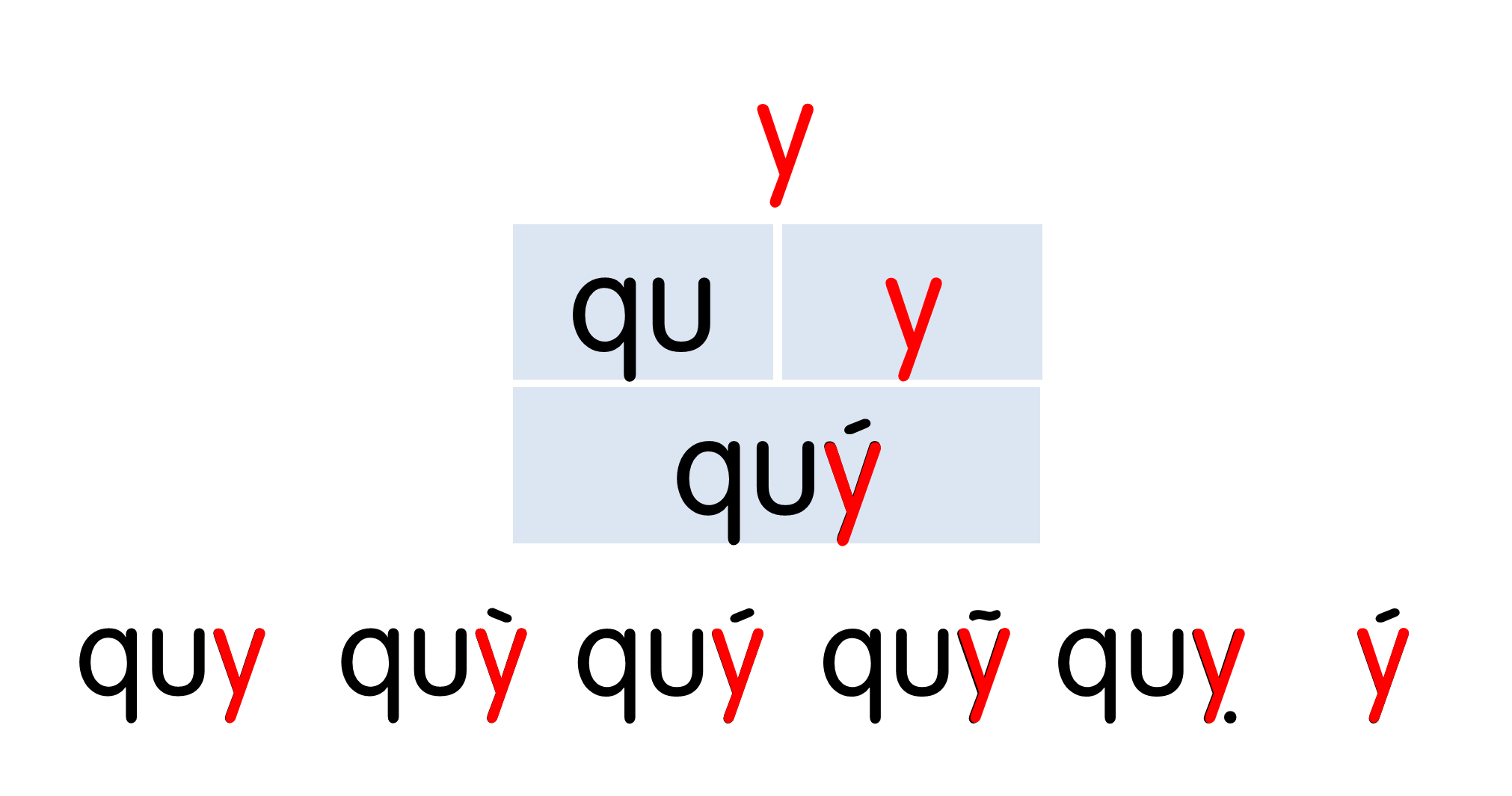 [Speaker Notes: Ôn lại]
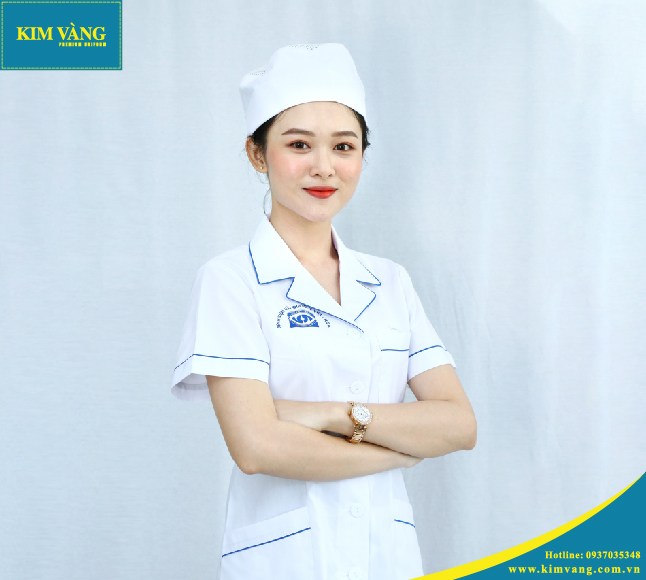 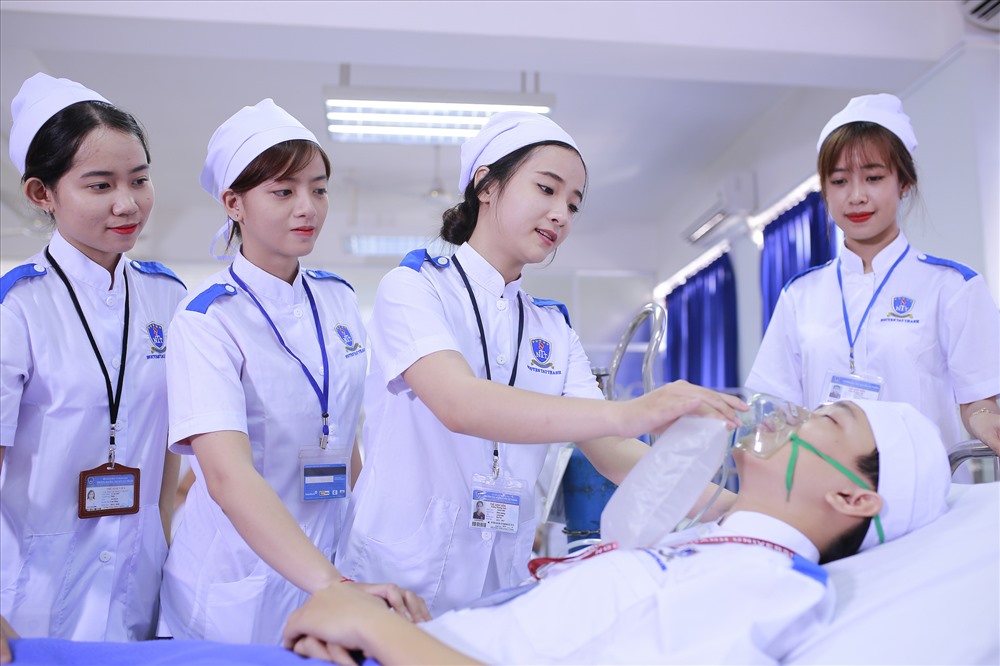 y tá
y
[Speaker Notes: Hay còn gọi là CHIM ĐA ĐA]
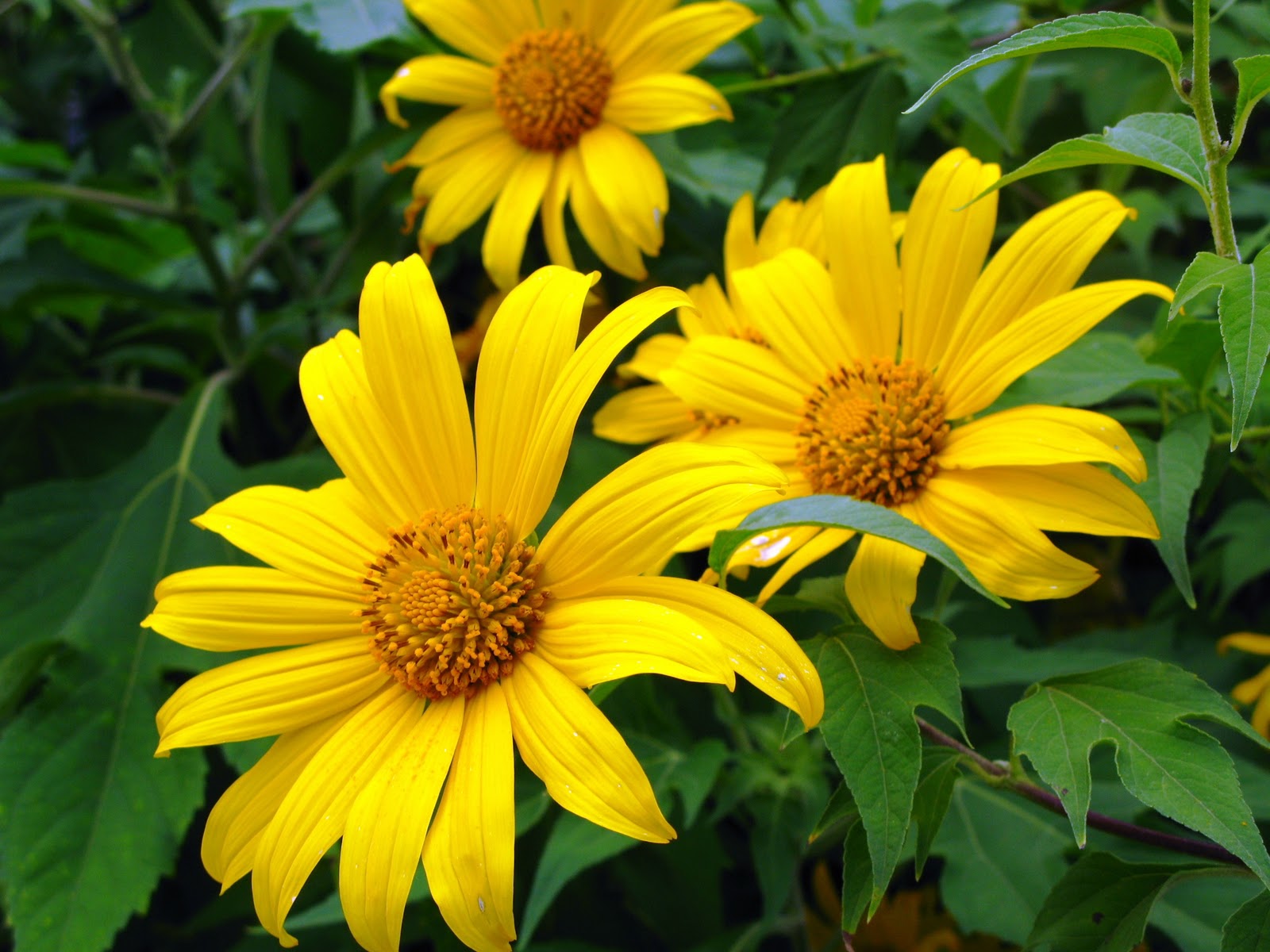 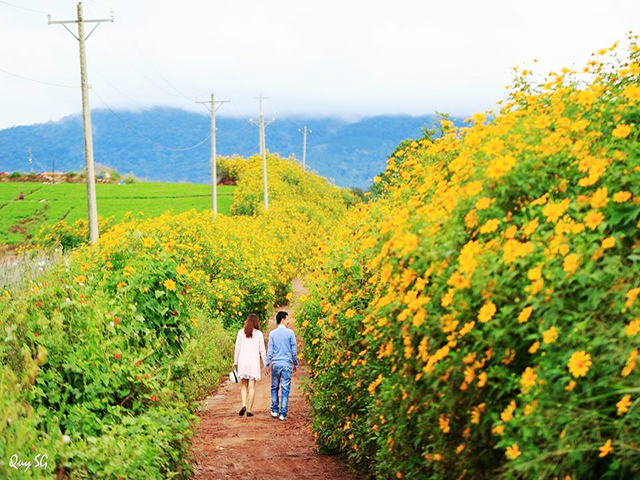 dã quỳ
y
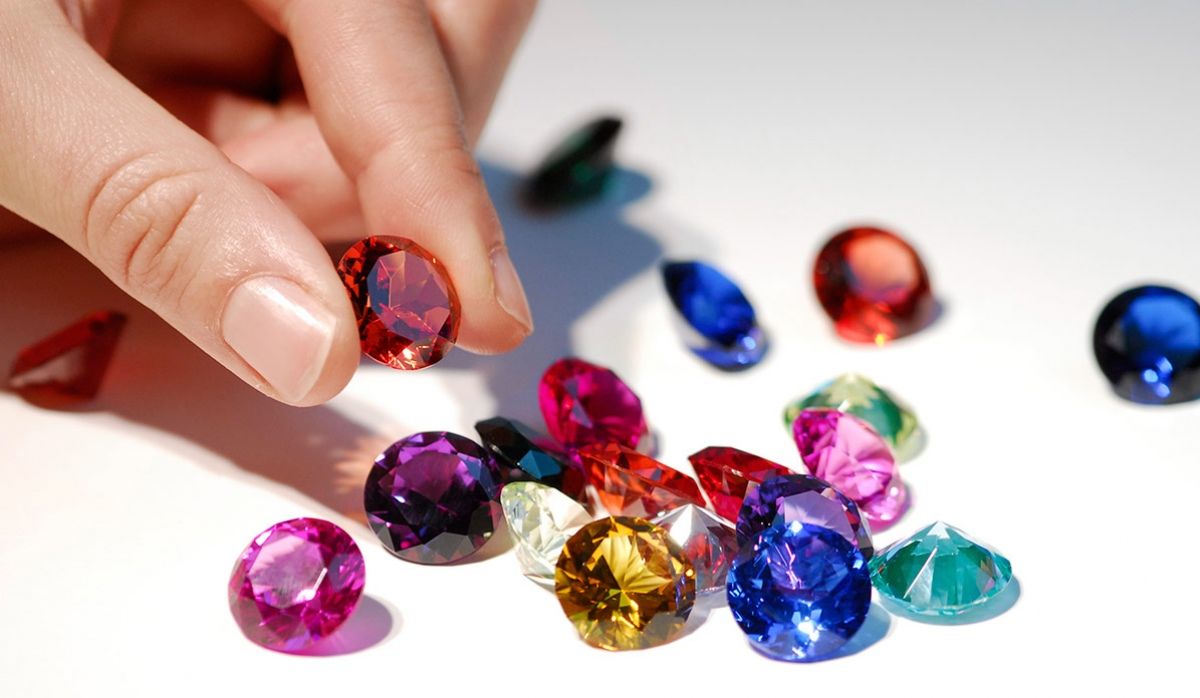 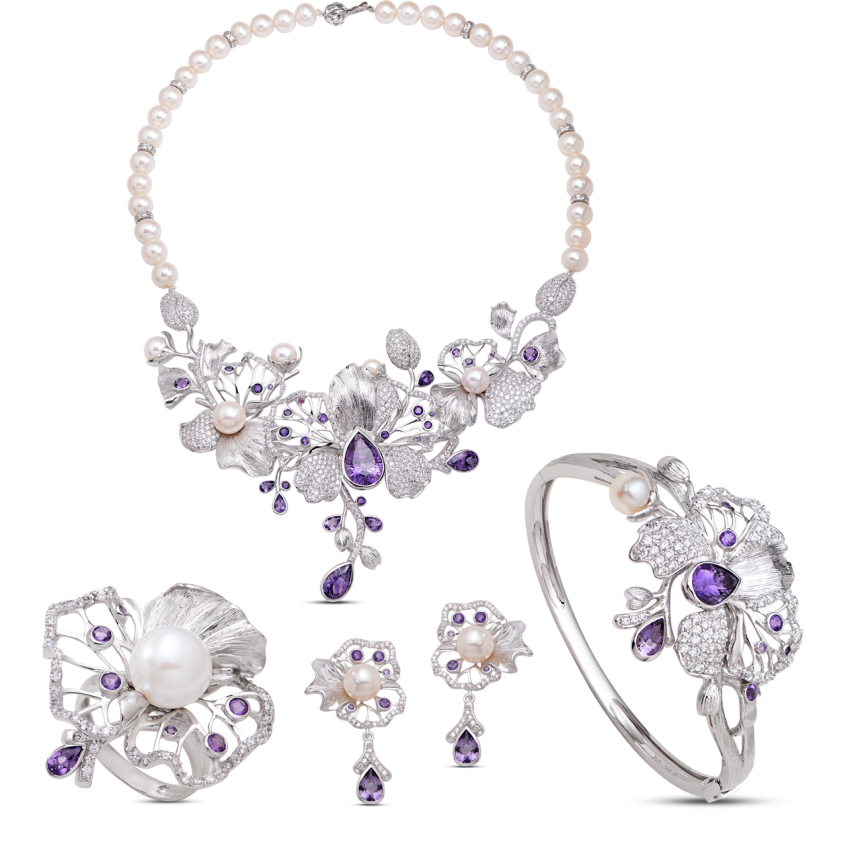 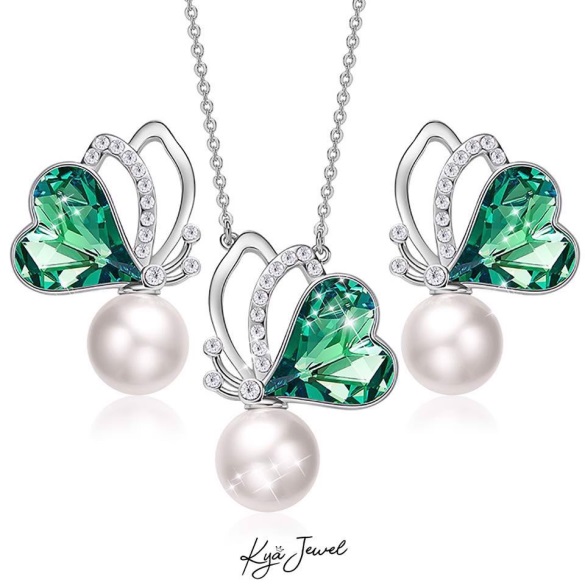 đá quý
y
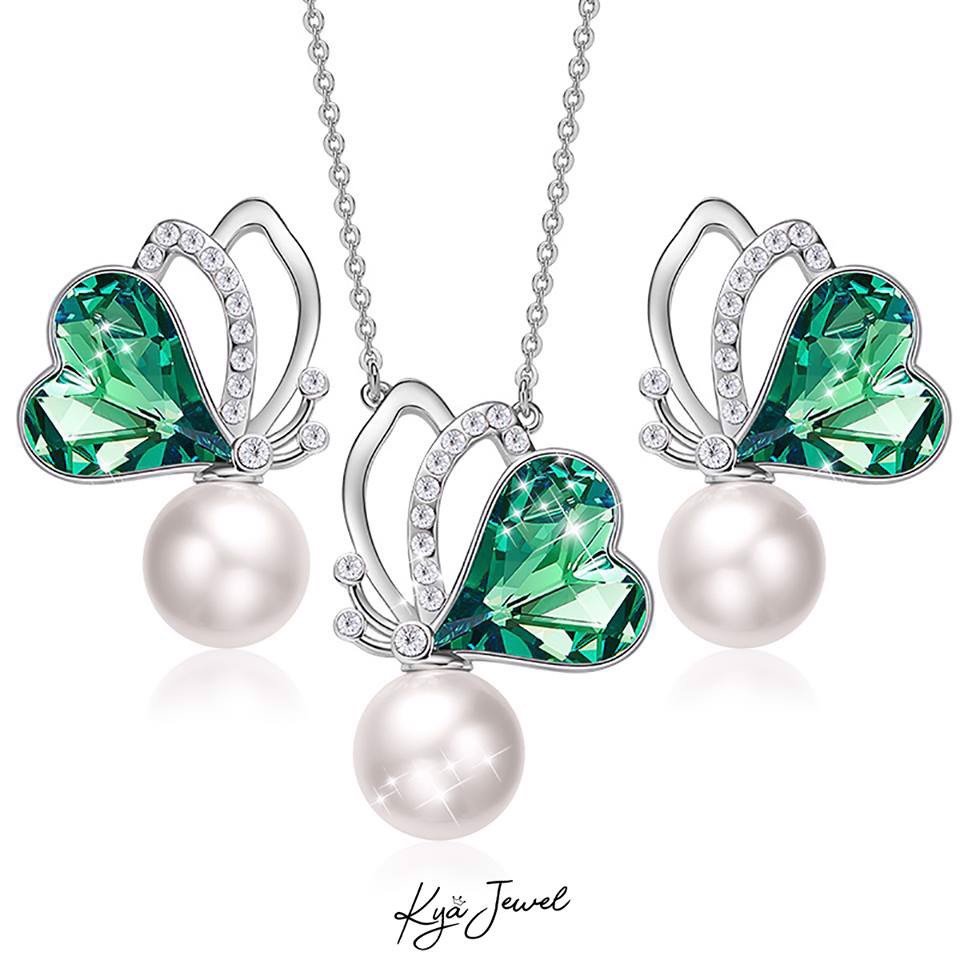 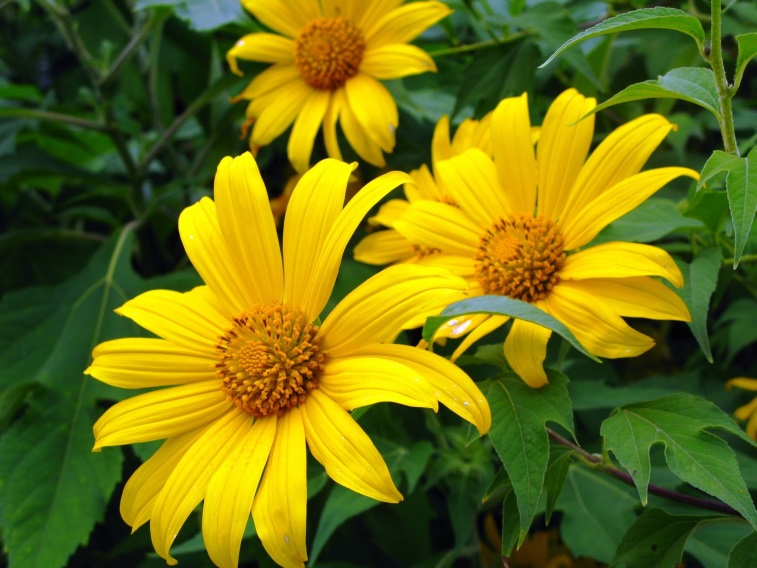 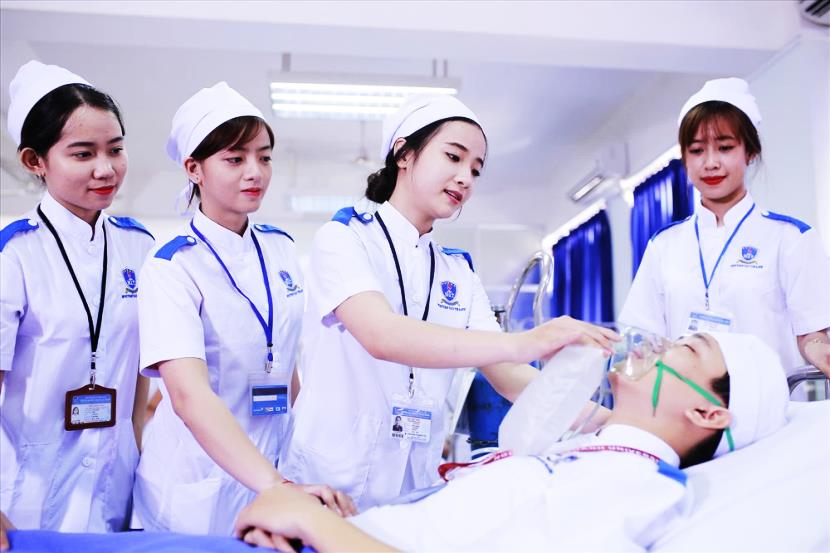 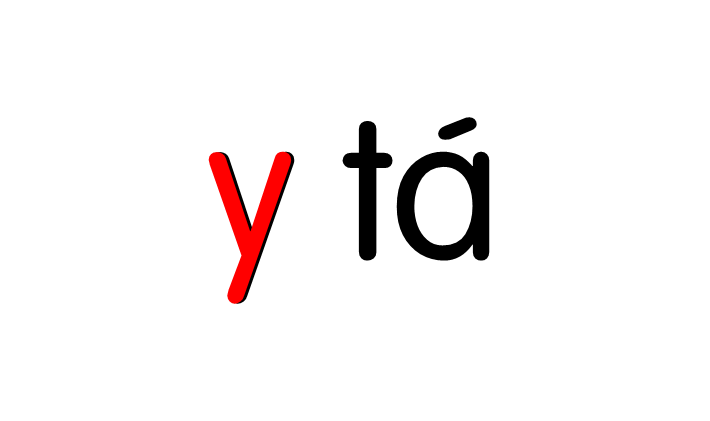 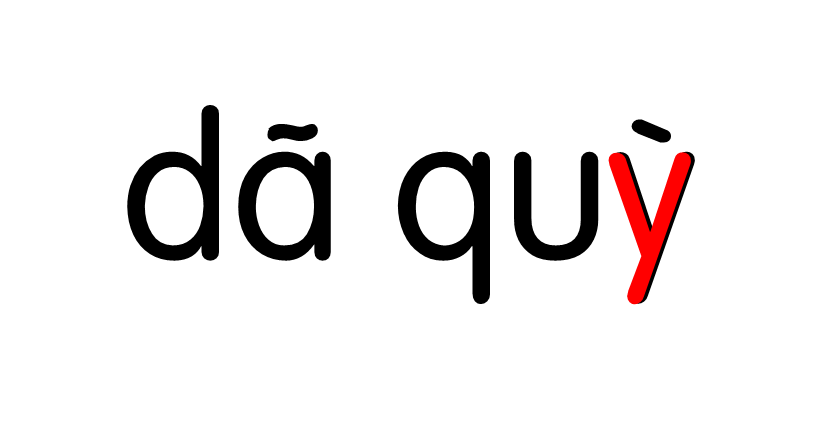 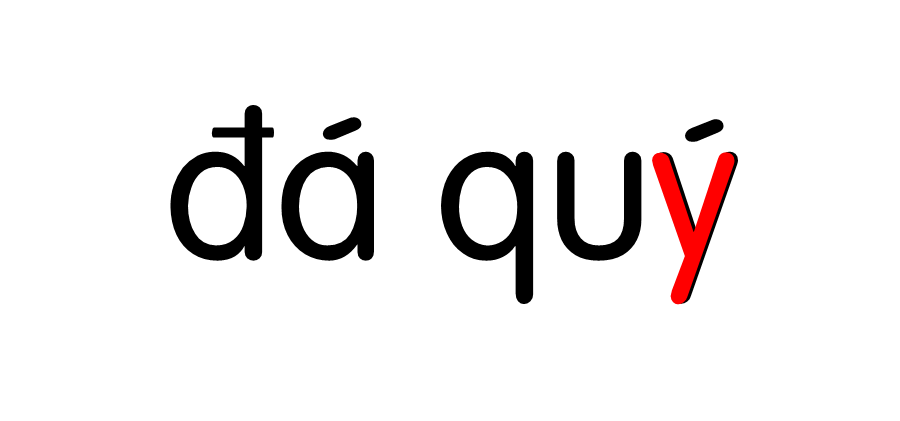 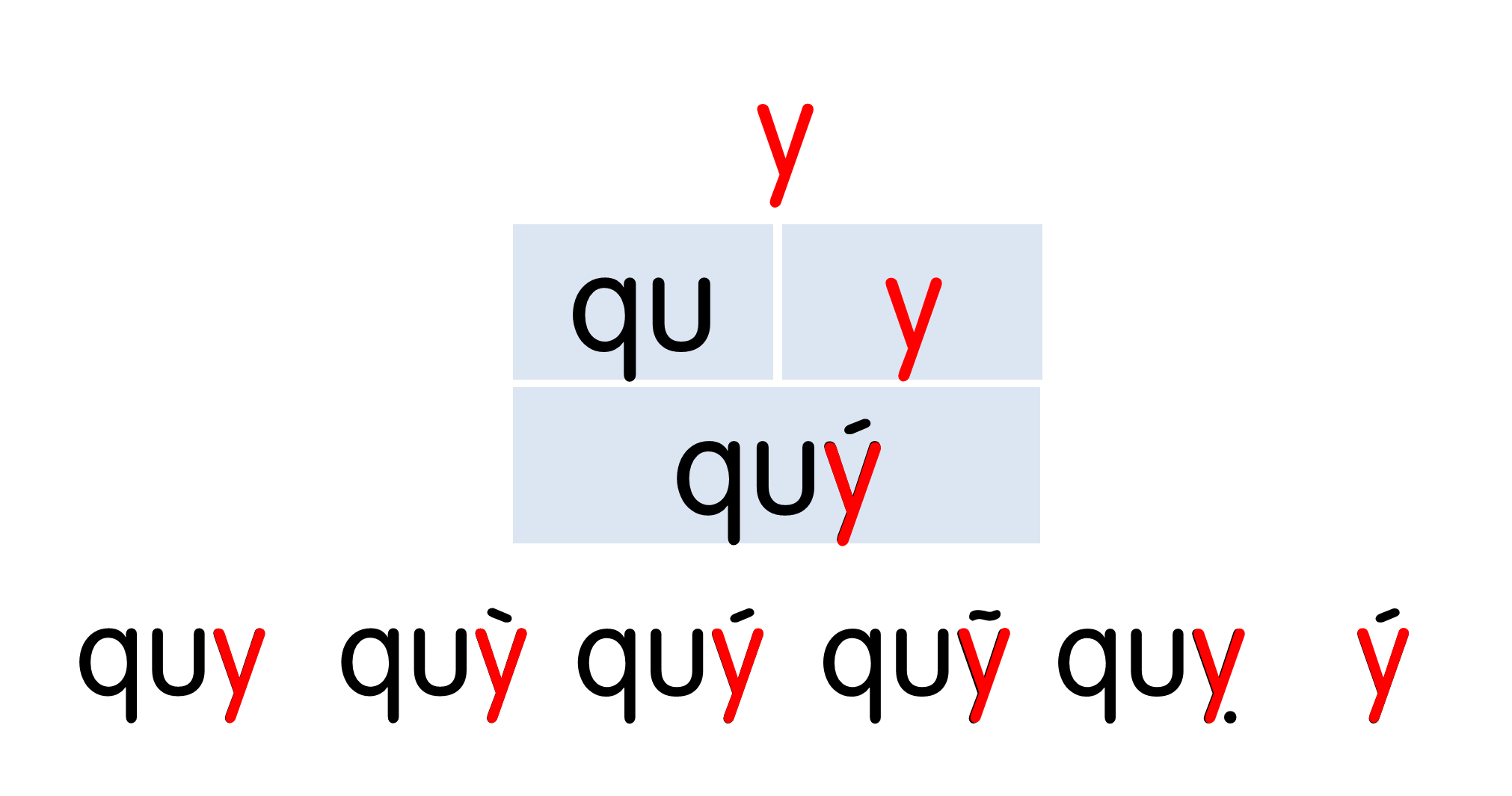 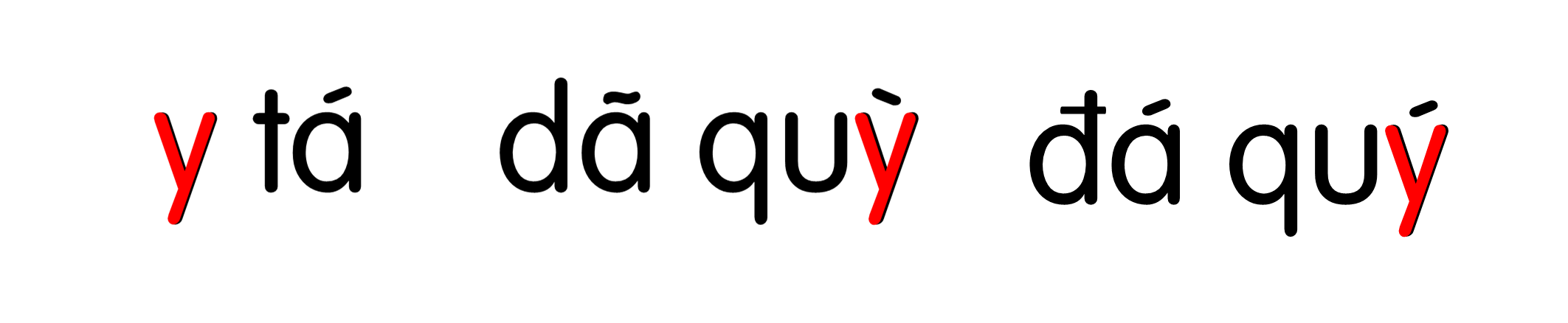 Hướng dẫn viết bảng
4
⌐
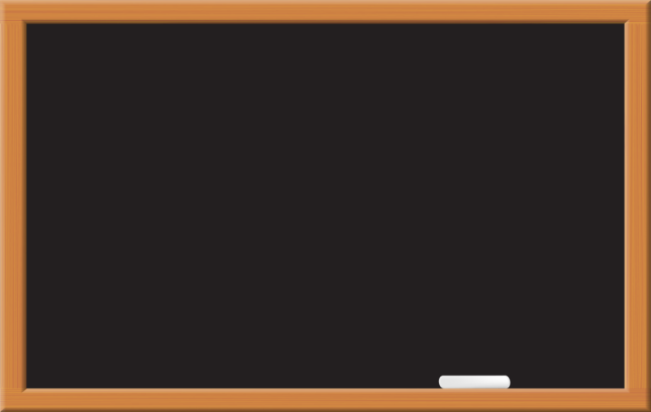 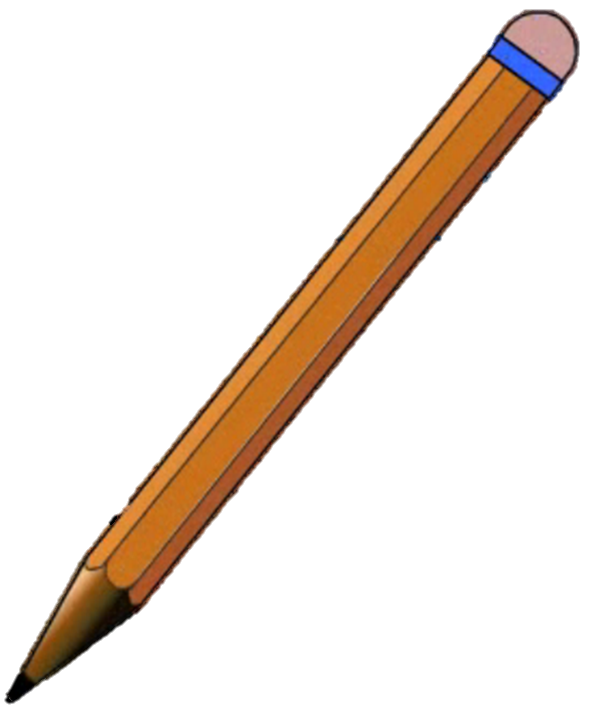 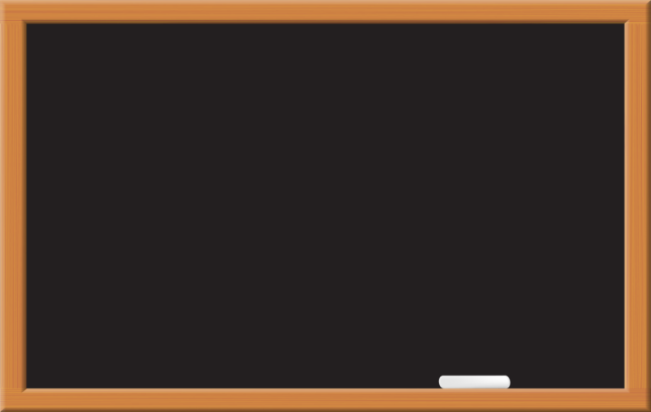 ⌐
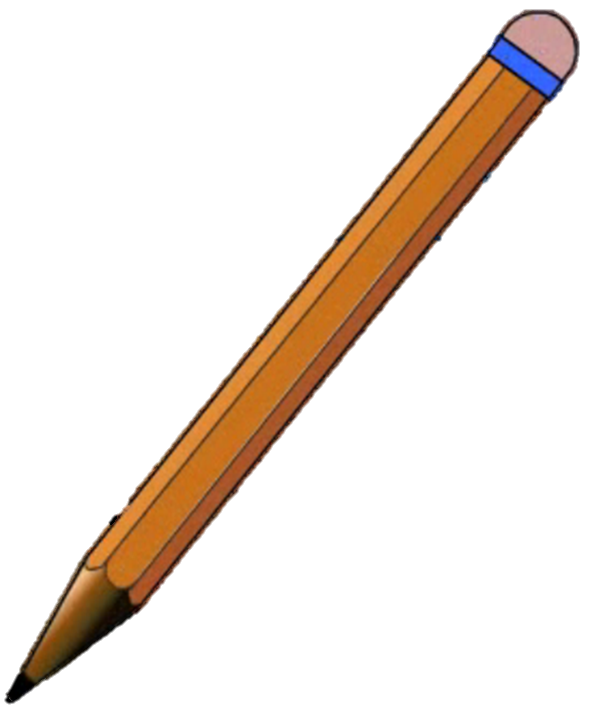 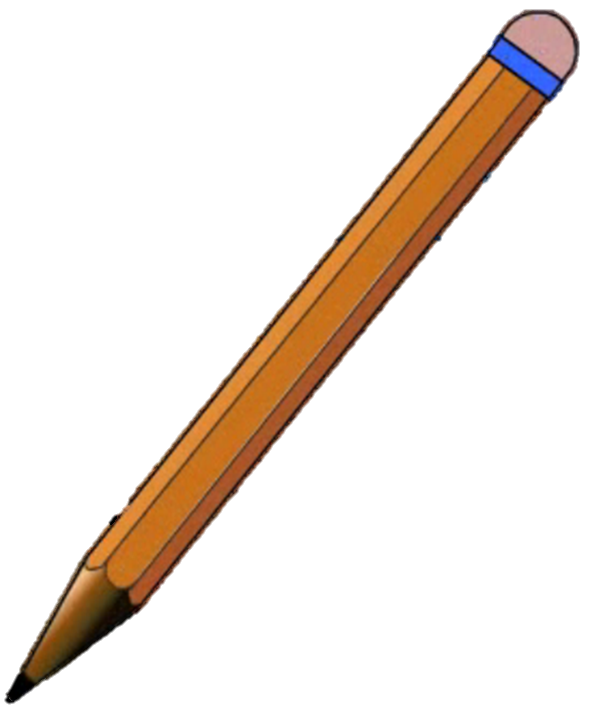 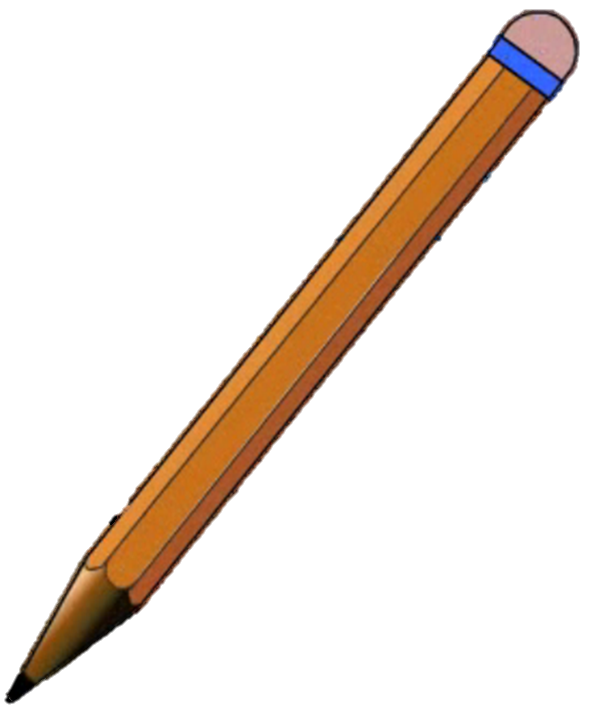 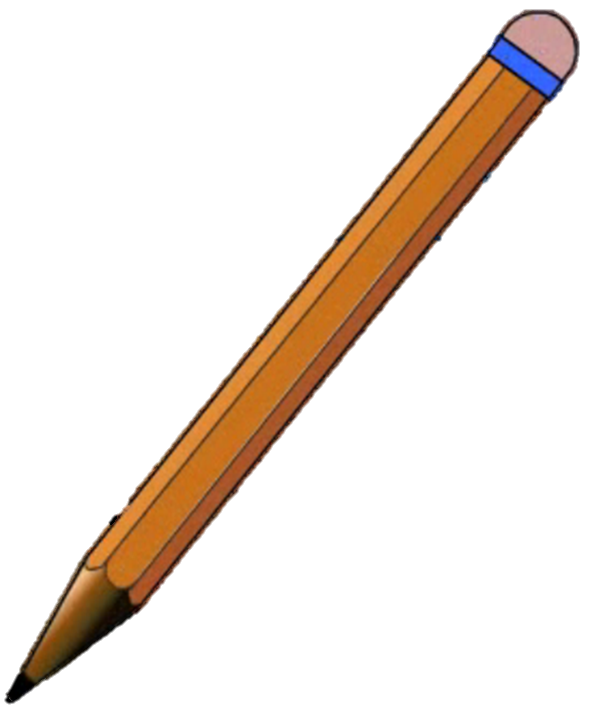 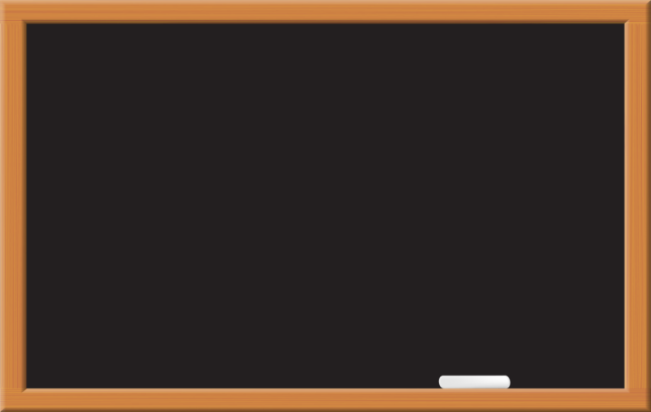 Ǖίý
Viết vở
5
Ȑ
⌐
⌐ Ǉá
đá Ǖίý
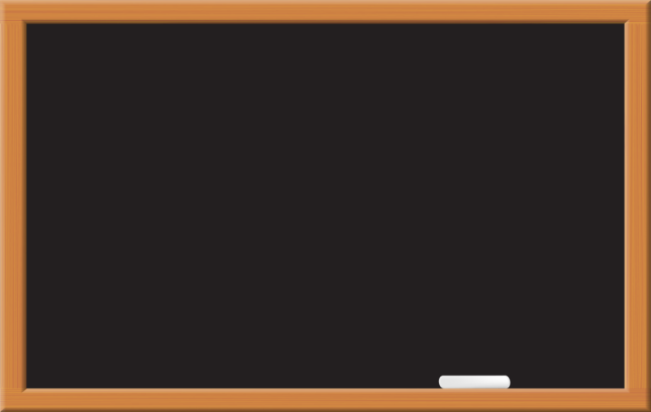 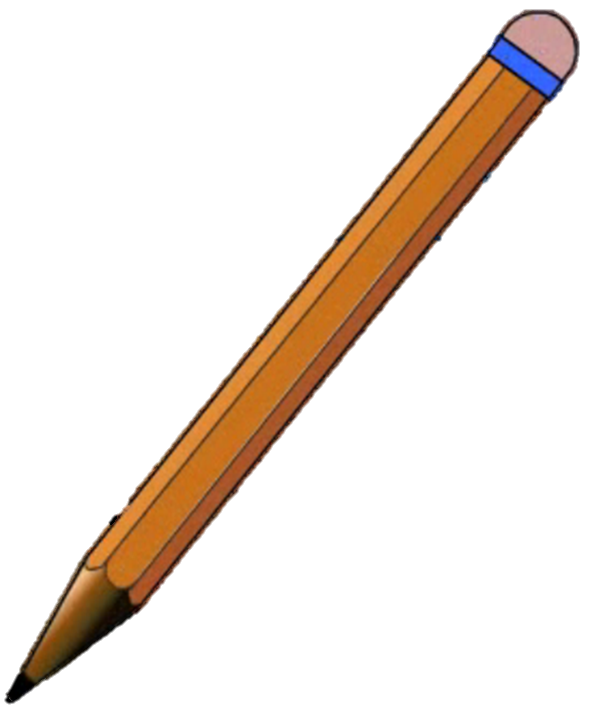 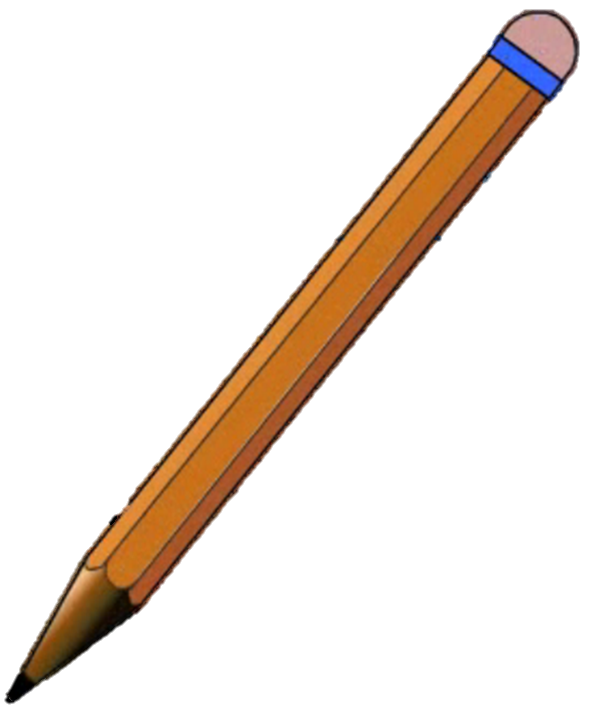 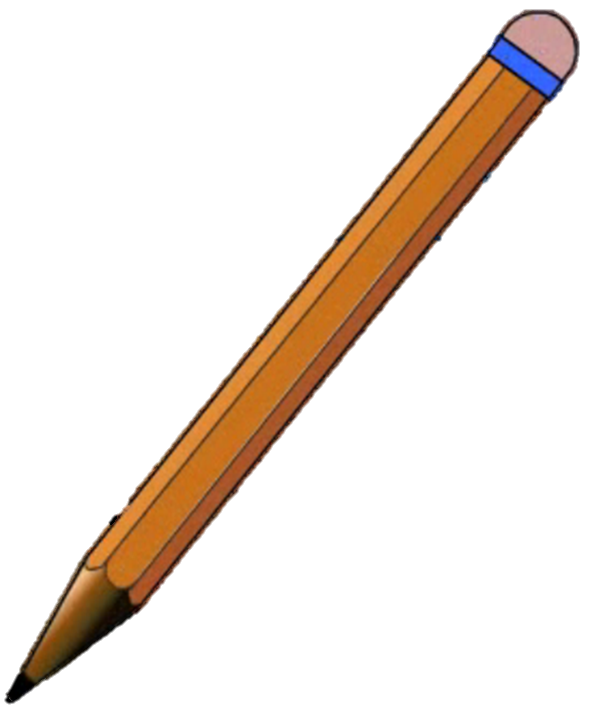 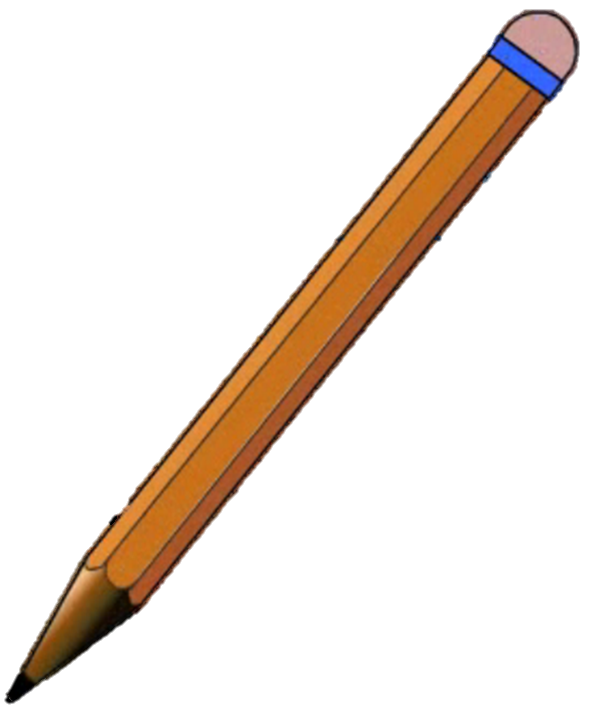 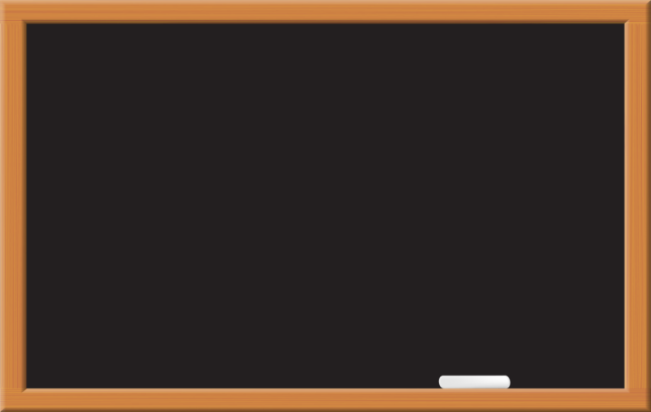 ⌐ Ǉá
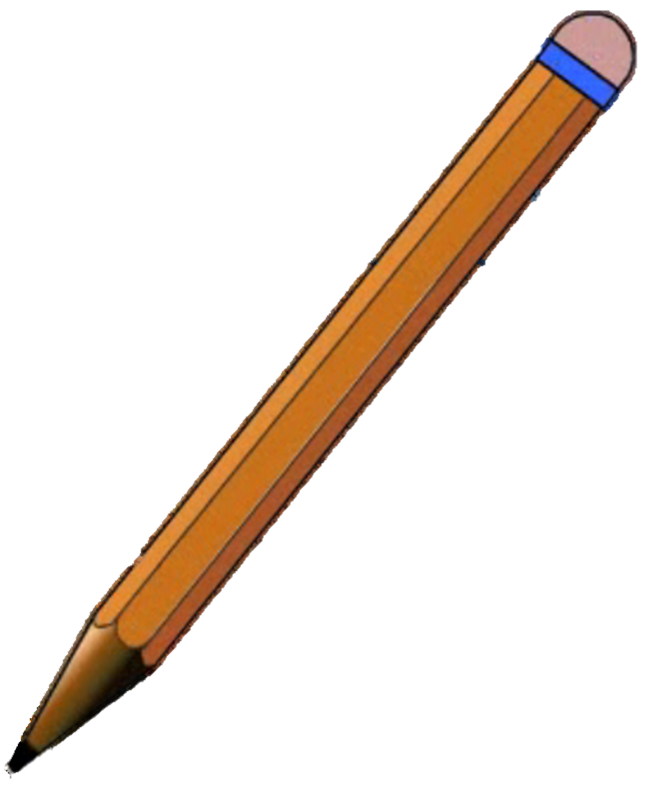 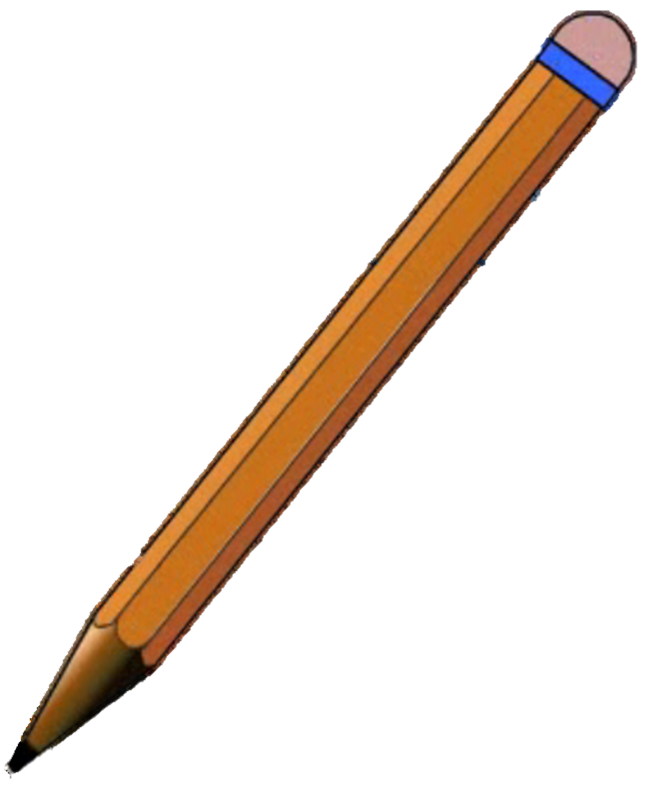 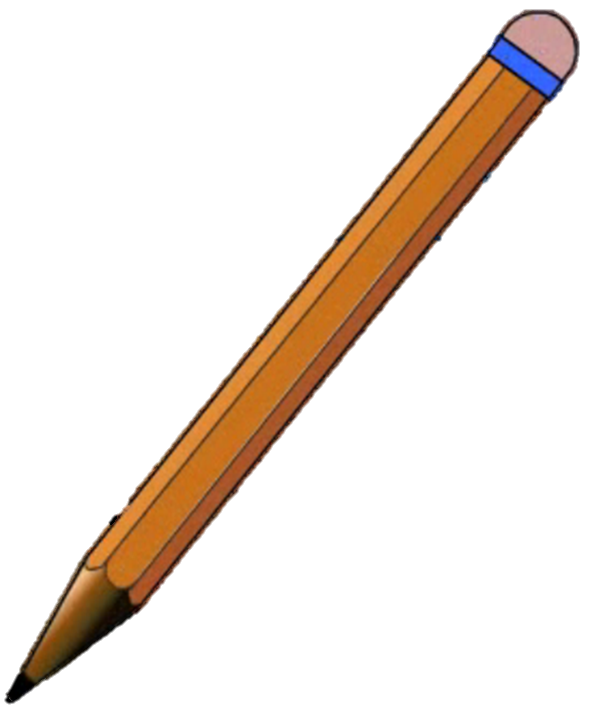 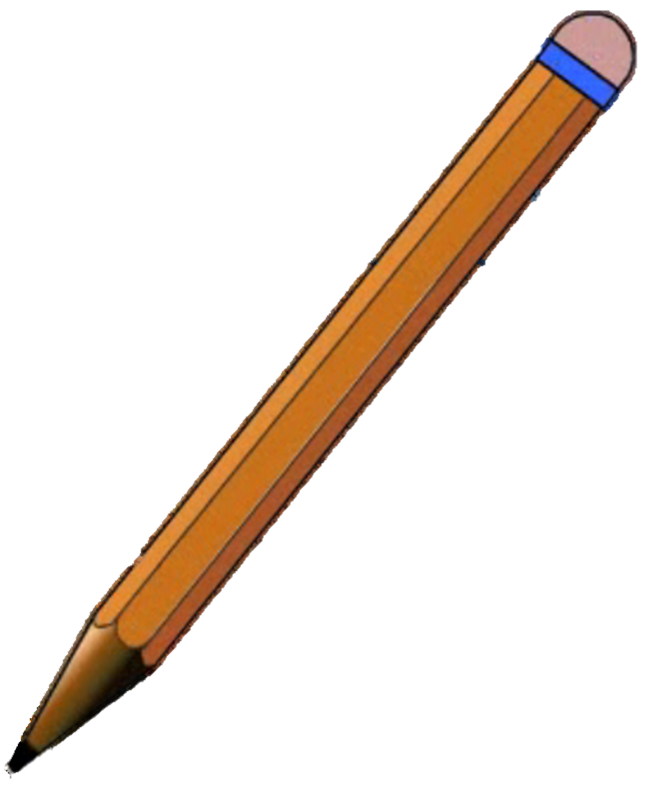 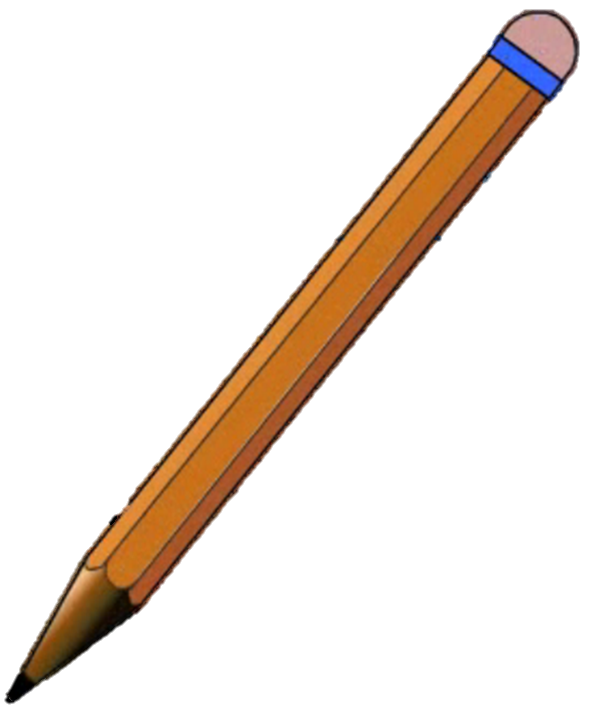 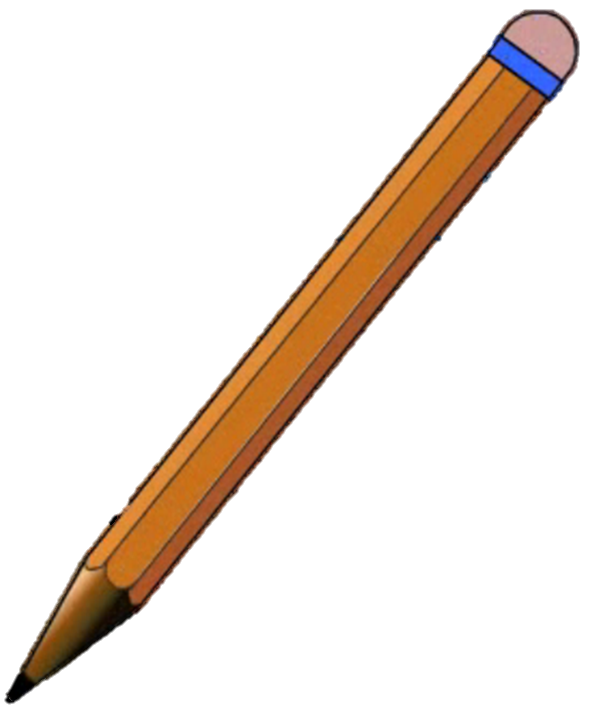 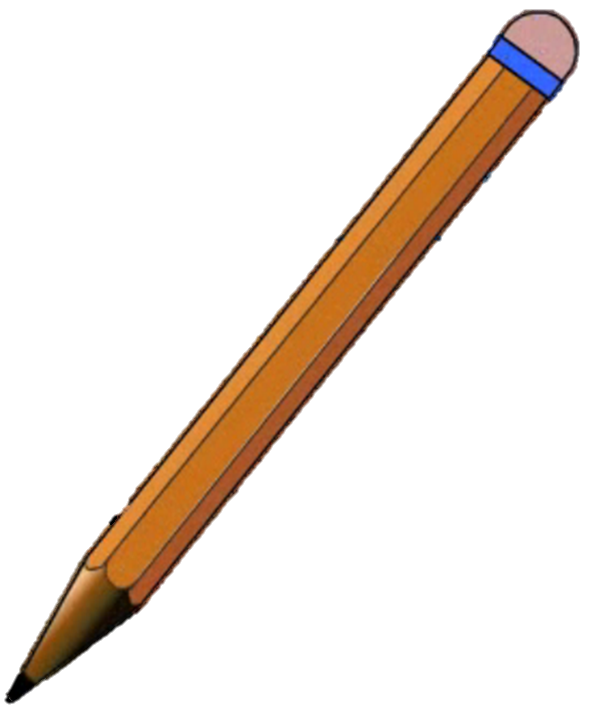 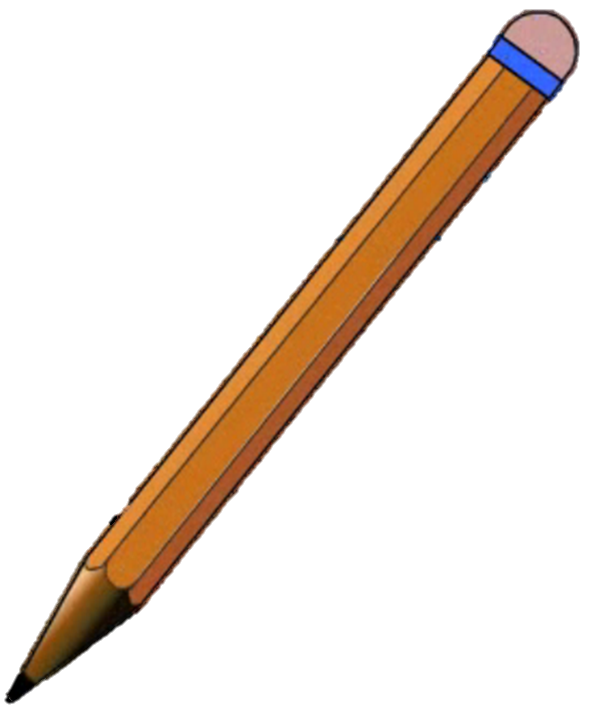 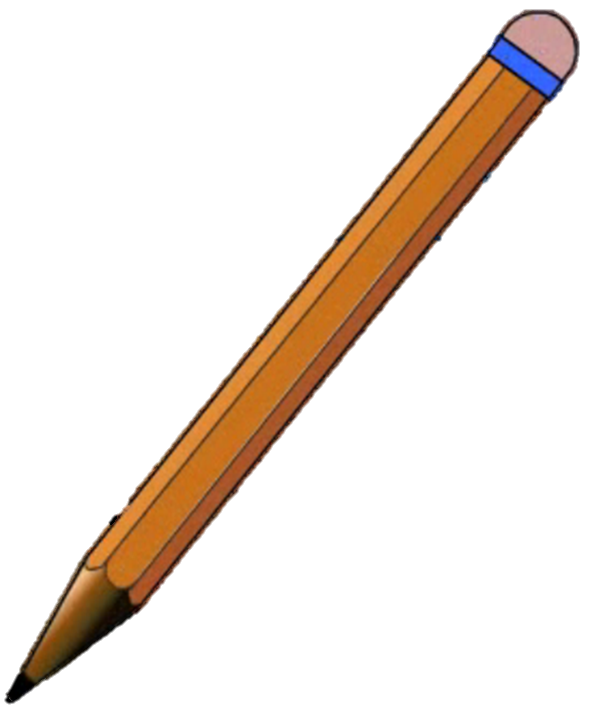 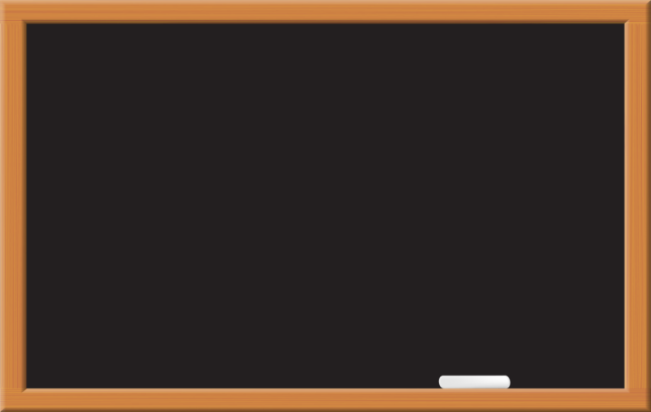 đá Ǖίý
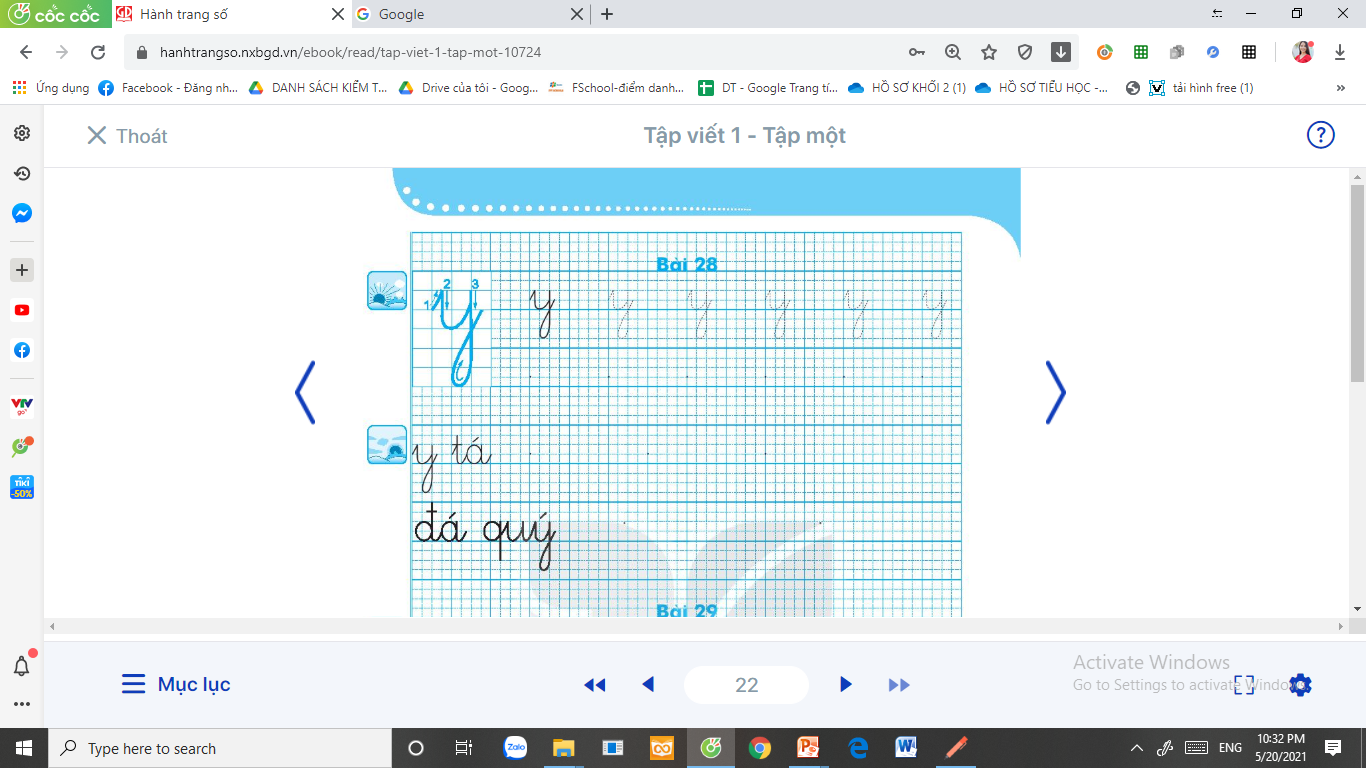 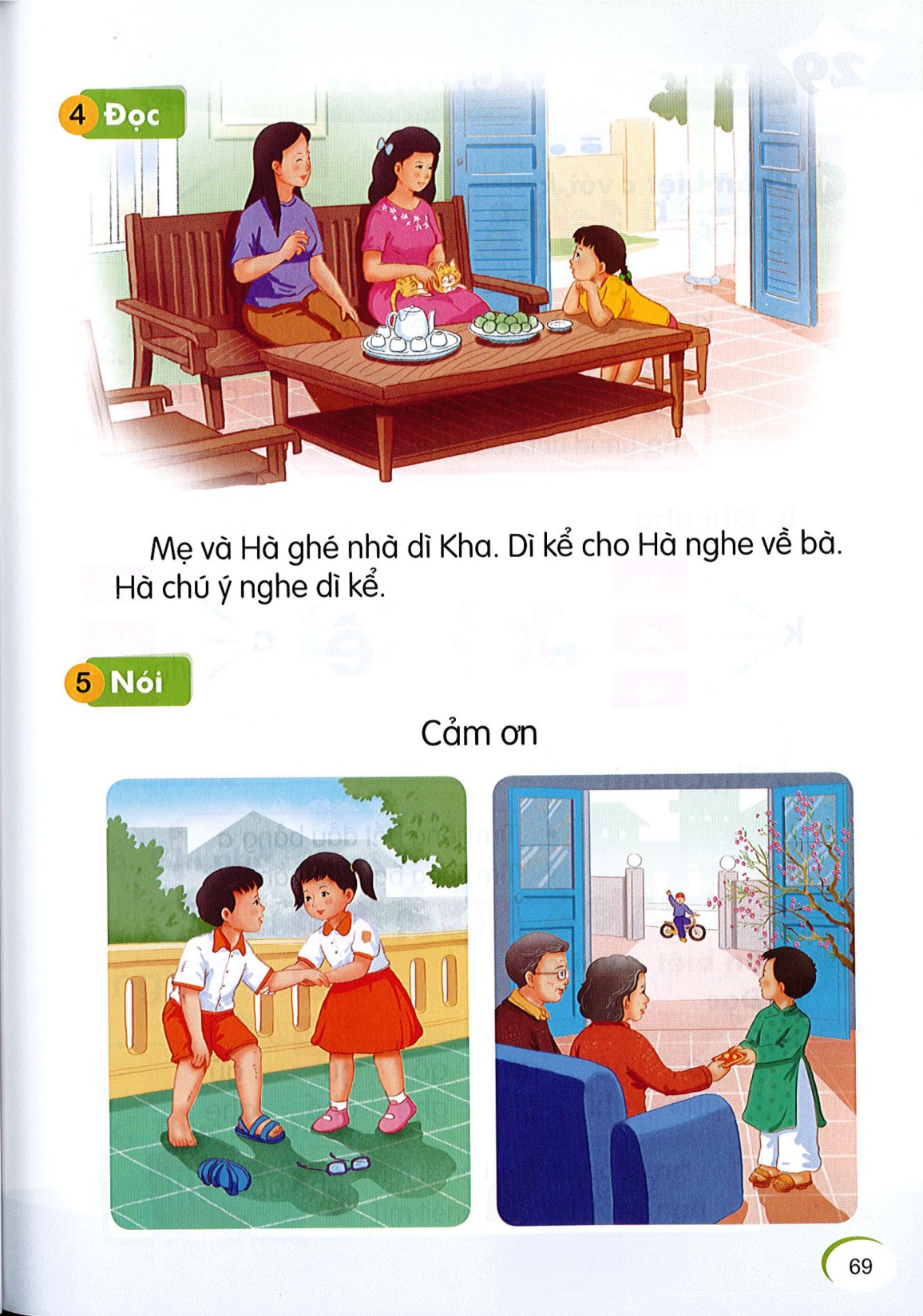 Đọc
6
2
1
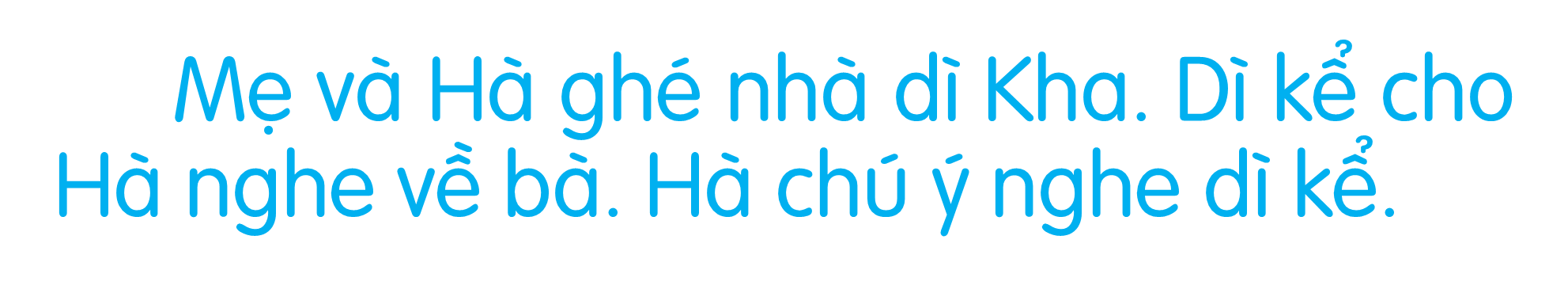 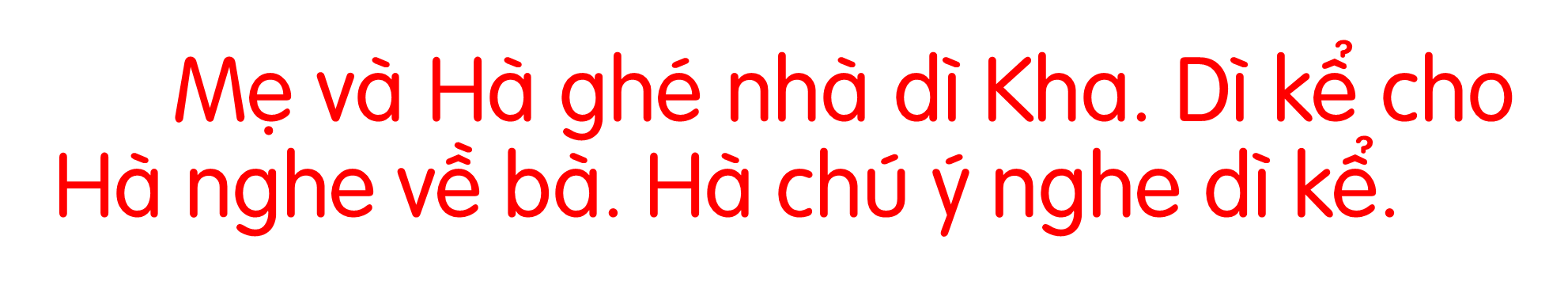 Mẹ và Hà ghé nhà dì Kha. Dì kể cho Hà nghe về bà. Hà chú ý nghe dì kể.
y
3
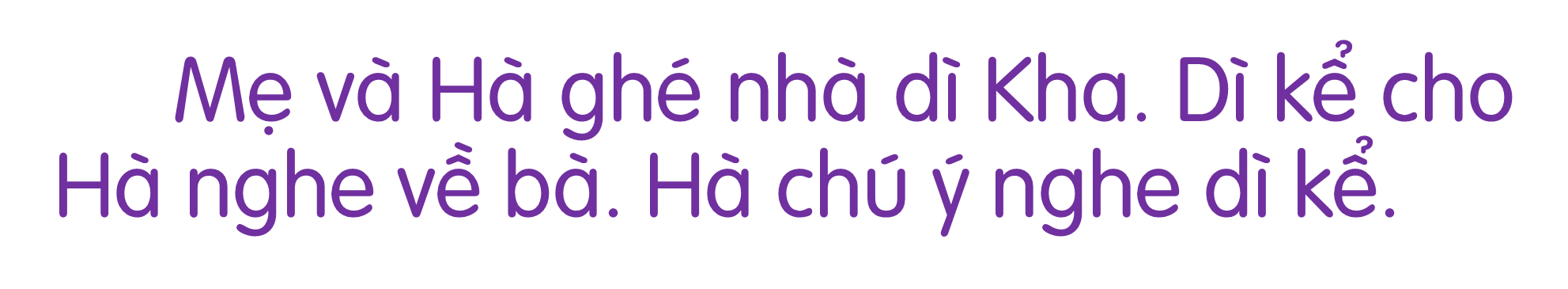 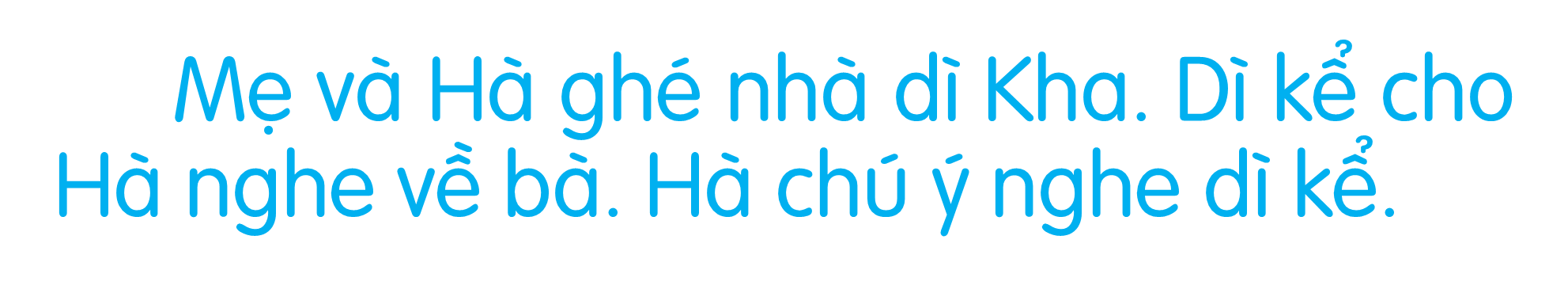 ý
chú ý
Mẹ và Hà ghé nhà dì Kha. Dì kể cho Hà nghe về bà. Hà chú ý nghe dì kể.
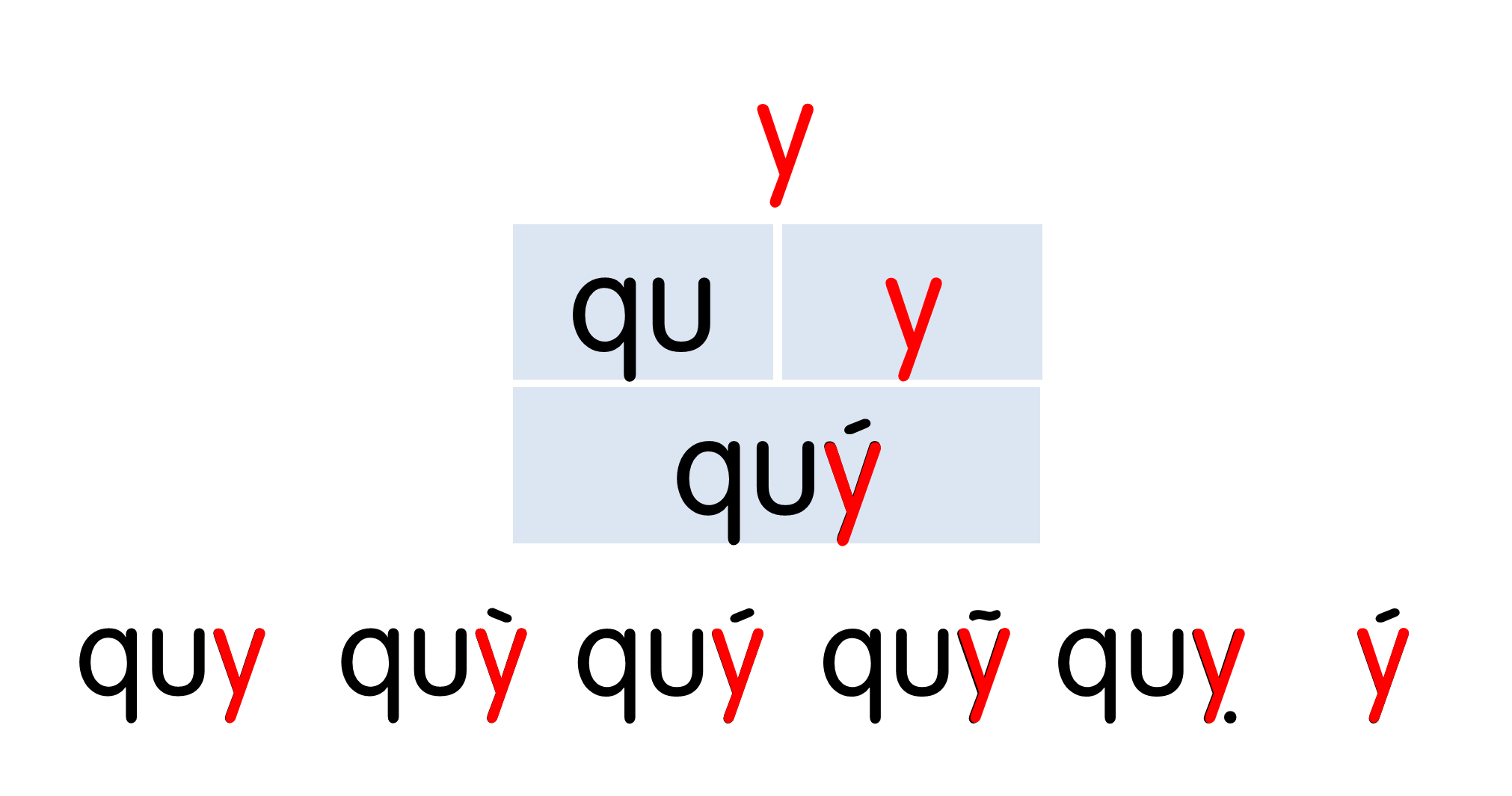 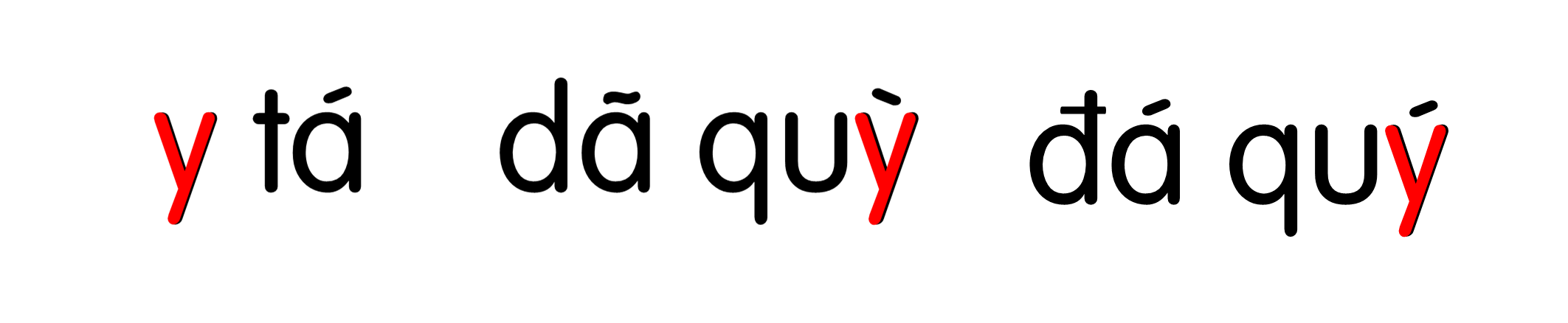 Mẹ và Hà ghé nhà dì Kha. Dì kể cho Hà nghe về bà. Hà chú ý nghe dì kể.
Cảm ơn
Nói
7
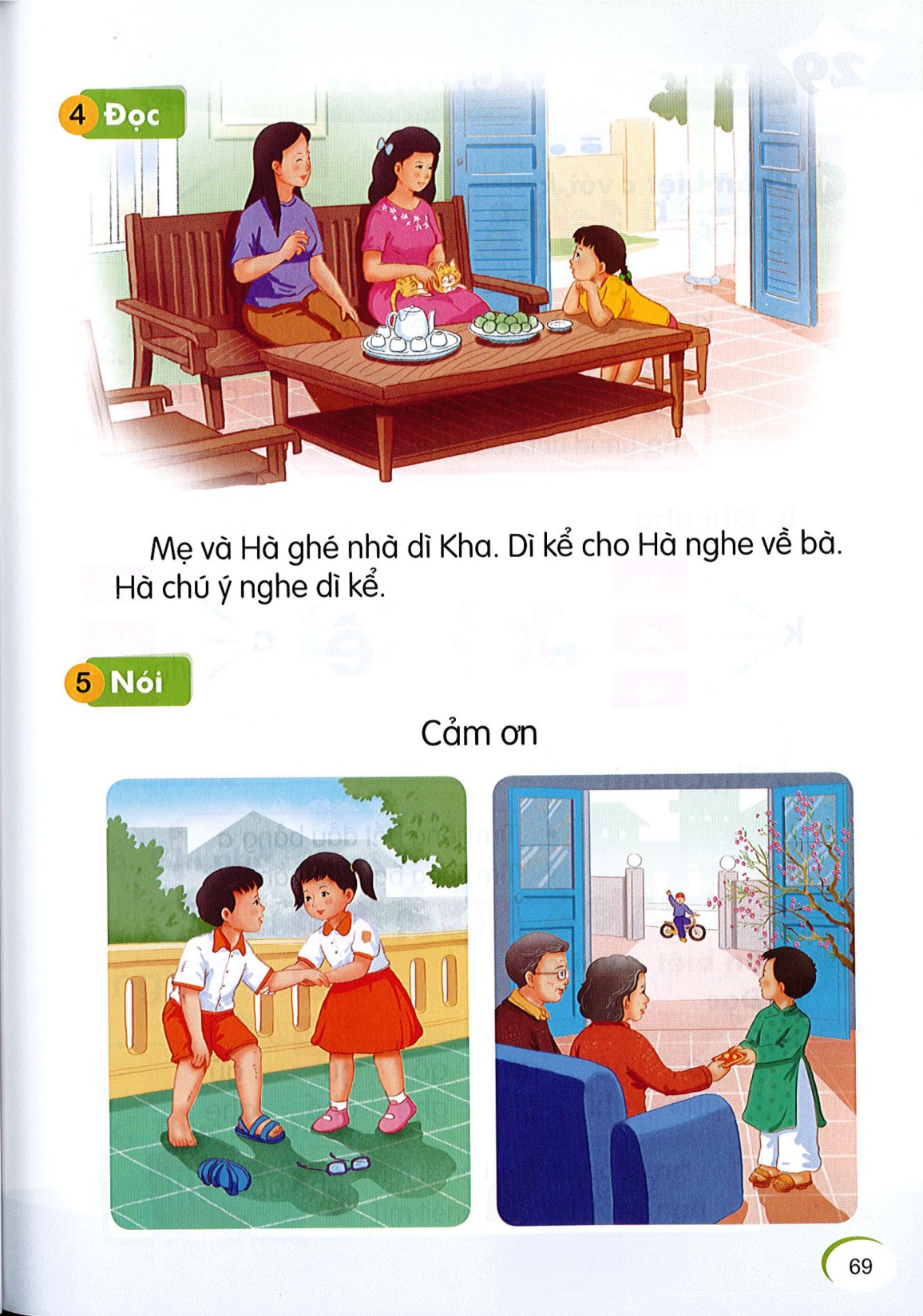 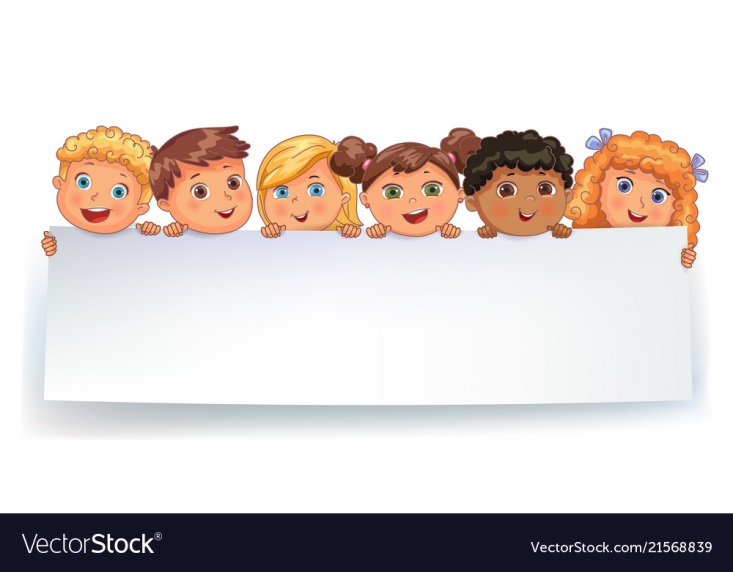 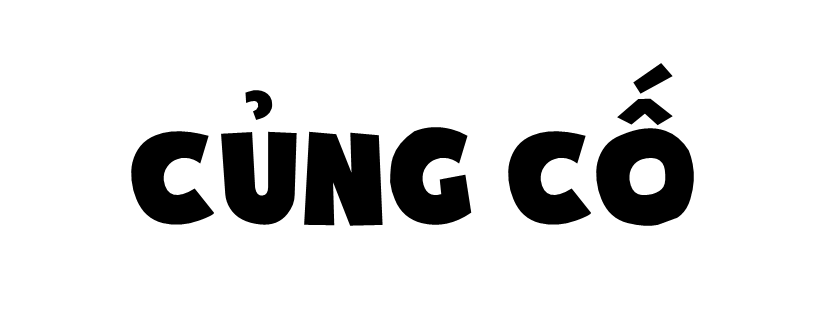 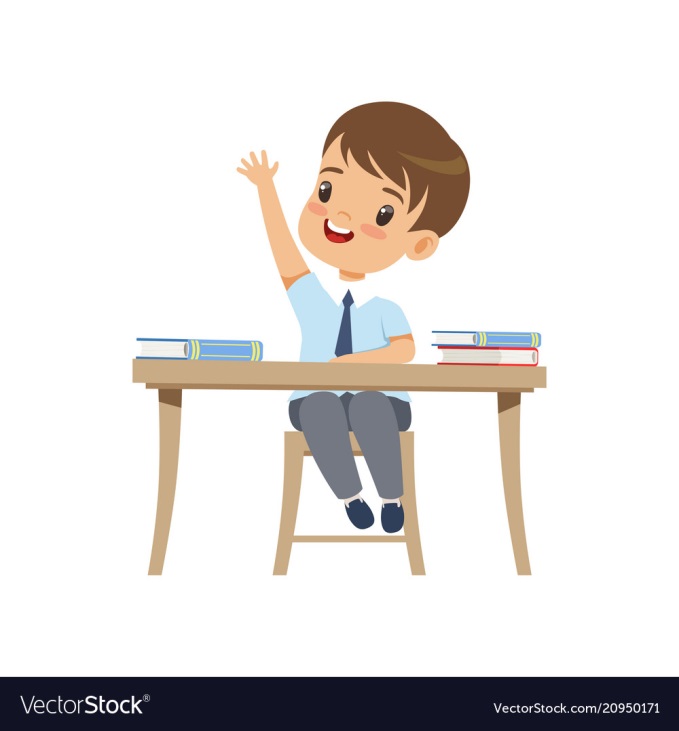 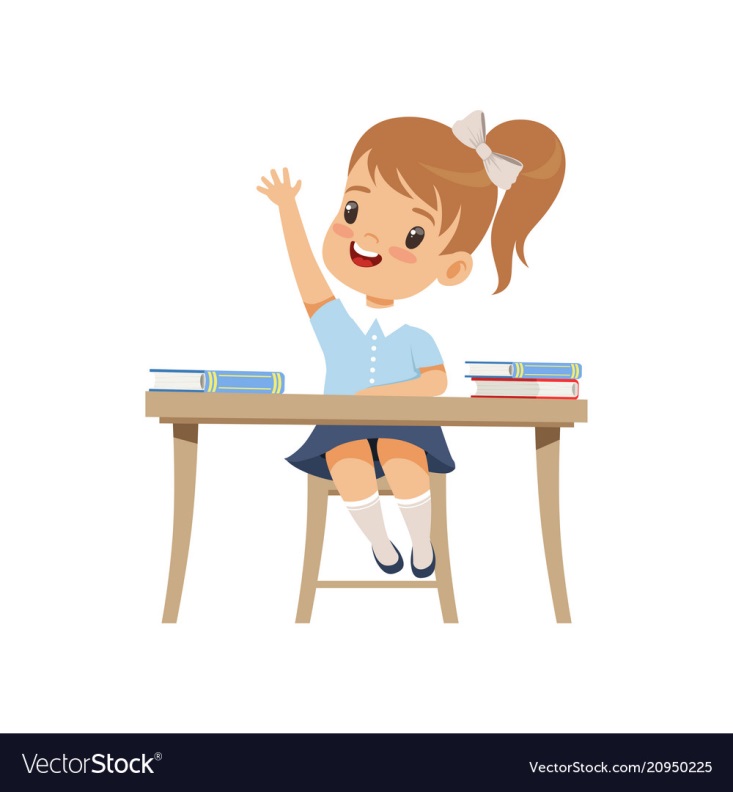 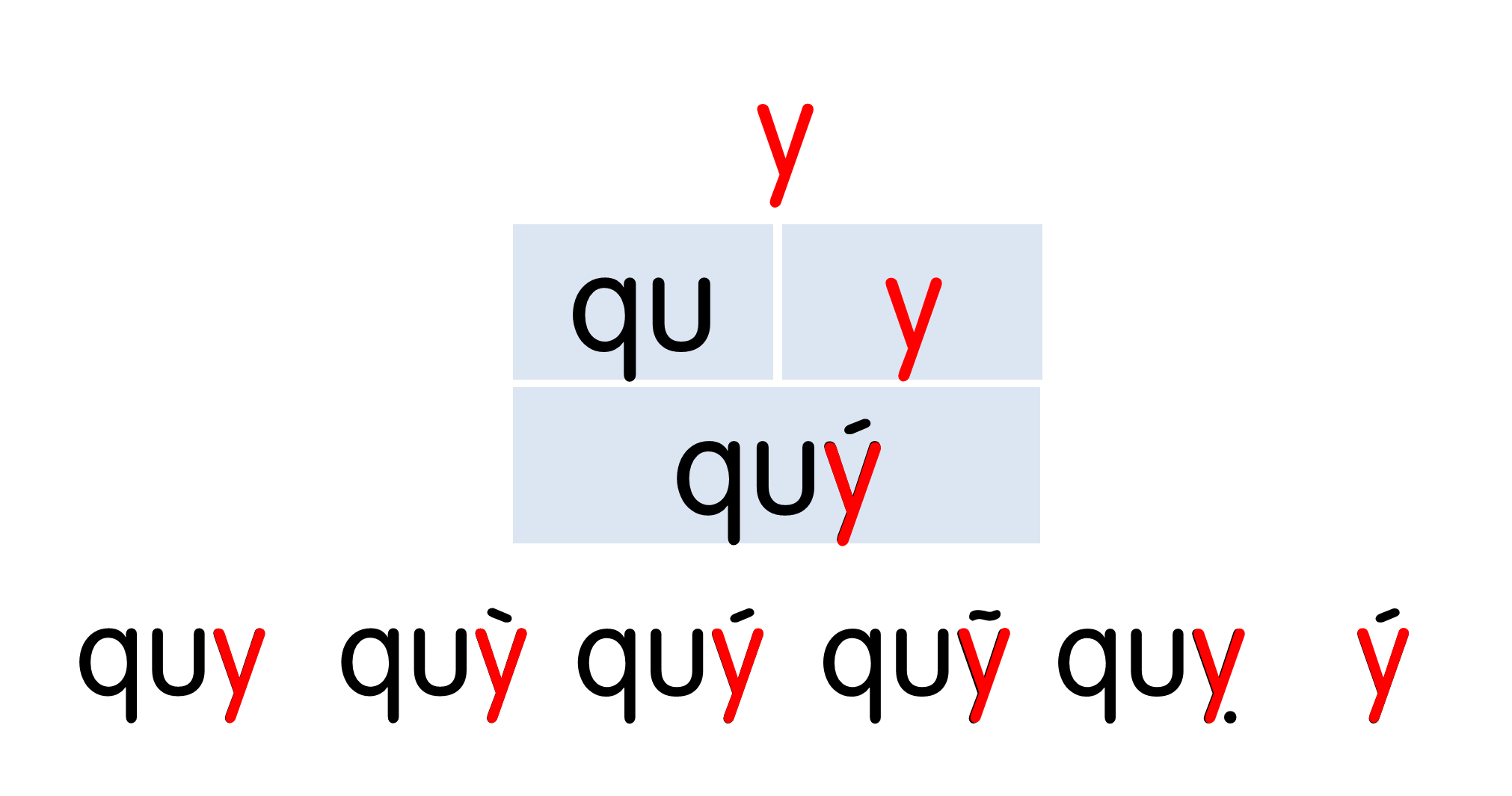 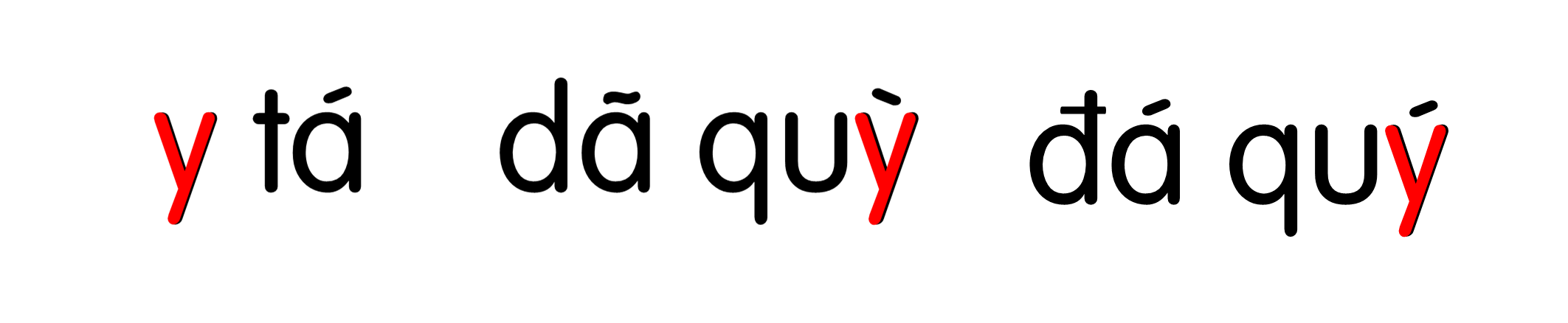 Mẹ và Hà ghé nhà dì Kha. Dì kể cho Hà nghe về bà. Hà chú ý nghe dì kể.
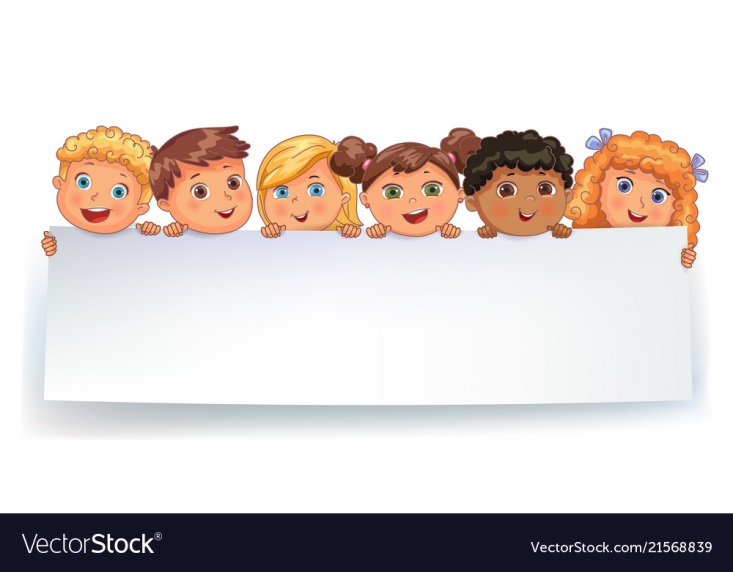 Dặn dò
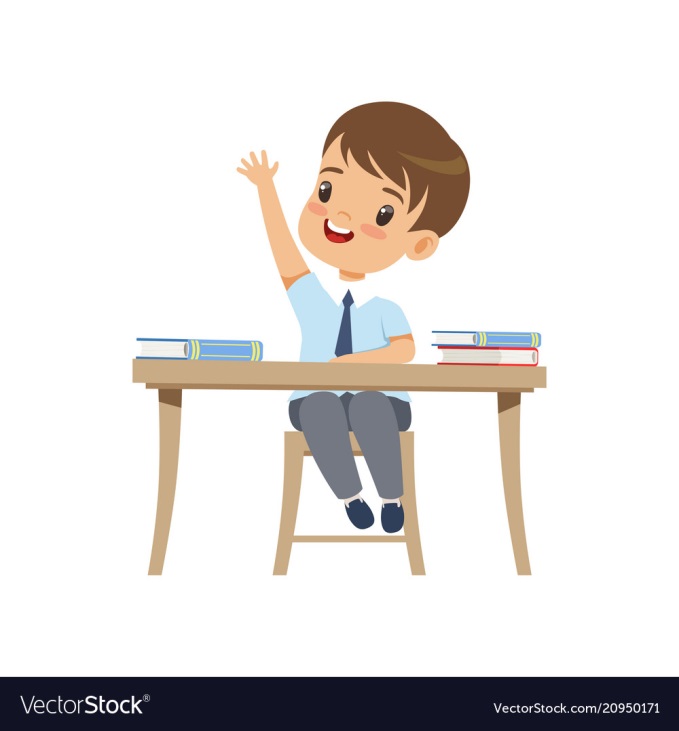 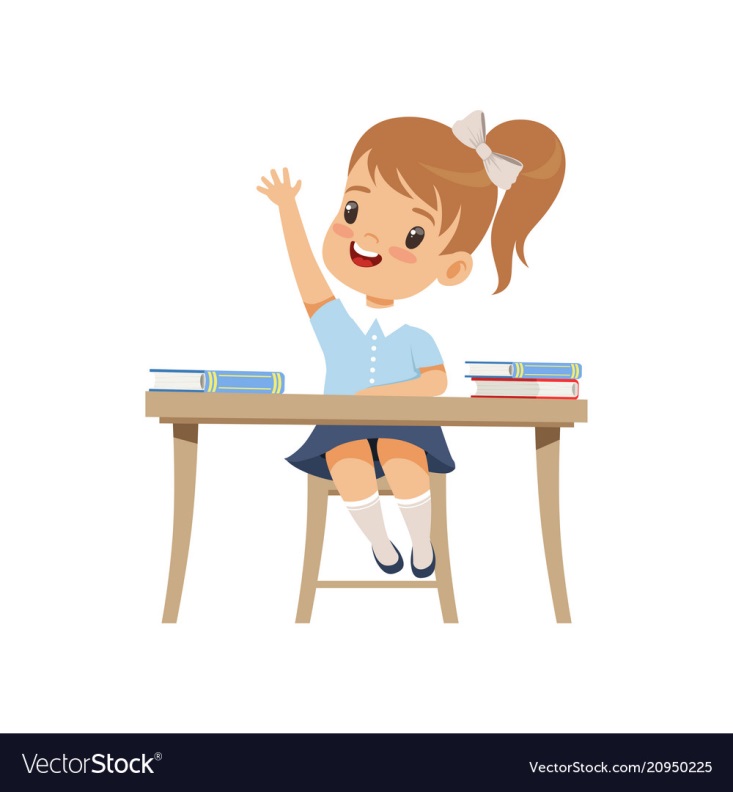